NATURAL POLYMERS Polysaccharide II  CELLULOSE 2
Cellulose is the most widespread BIOPOLYMER on Earth, up to 1,5×109 tons per annum is arising
Dr. Ladislav Pospíšil
January 18 2018
NATURAL POLYMERS MU SCI 7/2  2018
1
Time schedule
January 18 2018
NATURAL POLYMERS MU SCI 7/2  2018
2
Cellulose natural Abundance in WOOD
WOOD
Polymeric Substances
(90 – 97 % w/w)
Associated Substances (3 – 10 % w/w)
Polysaccharide Part
HOLOCellulose
Organic Substances
AROMATIC Part
LIGNIN
(25 – 35 % w/w)
Inorganic Substances
Cellulose
 (45 – 50 % w/w)
HEMICellulose
The only approx. 1/3 of the whole Tree is Cellulose, including  a Root and a Tree stump!
January 18 2018
NATURAL POLYMERS MU SCI 7/2  2018
3
Cellulose natural Abundance in WOOD–another Scheme
Polymeric Substances
(90 – 97 % w/w)
Polysaccharide Part
HOLOCellulose
  (70 % w/w)
AROMATIC Part
LIGNIN
(18 – 28 % w/w)
HEMICellulose 
& 
Polyuronide
 (20 – 30 % w/w)
Polyuronide
Cellulose
 (40 – 47 % w/w)
Pectine
Wood Gums
Alginate
Real (Pure)
HEMICellulose
January 18 2018
NATURAL POLYMERS MU SCI 7/2  2018
4
Occurrence of the Associated Substances in WOOD
January 18 2018
NATURAL POLYMERS MU SCI 7/2  2018
5
Cellulose natural Abundance
Linters =short Cotton Fibers, which are not able to be spun to Thread
HEMICellulose
PDM = MEAN DEGREE OF POLYMERIZATION
Polyuronide
Hexosane
Pentosane
January 18 2018
NATURAL POLYMERS MU SCI 7/2  2018
6
DEGRADATION of PAPER based on Cellulose 1
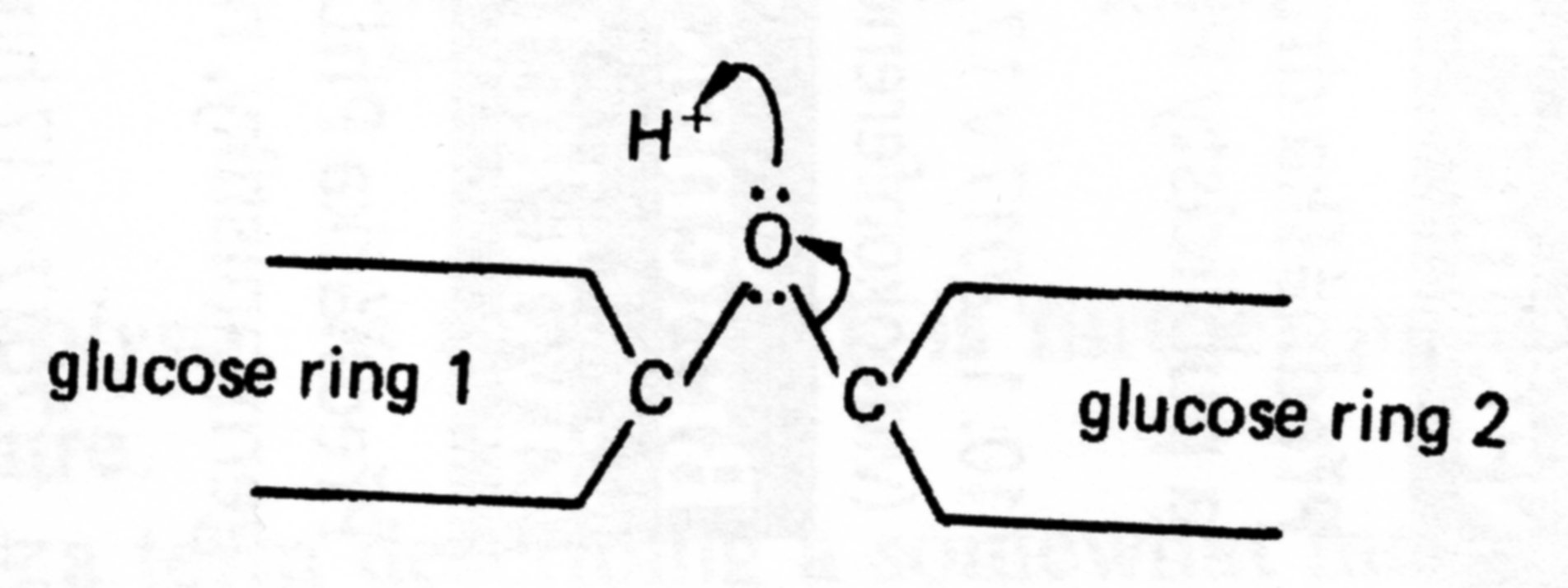 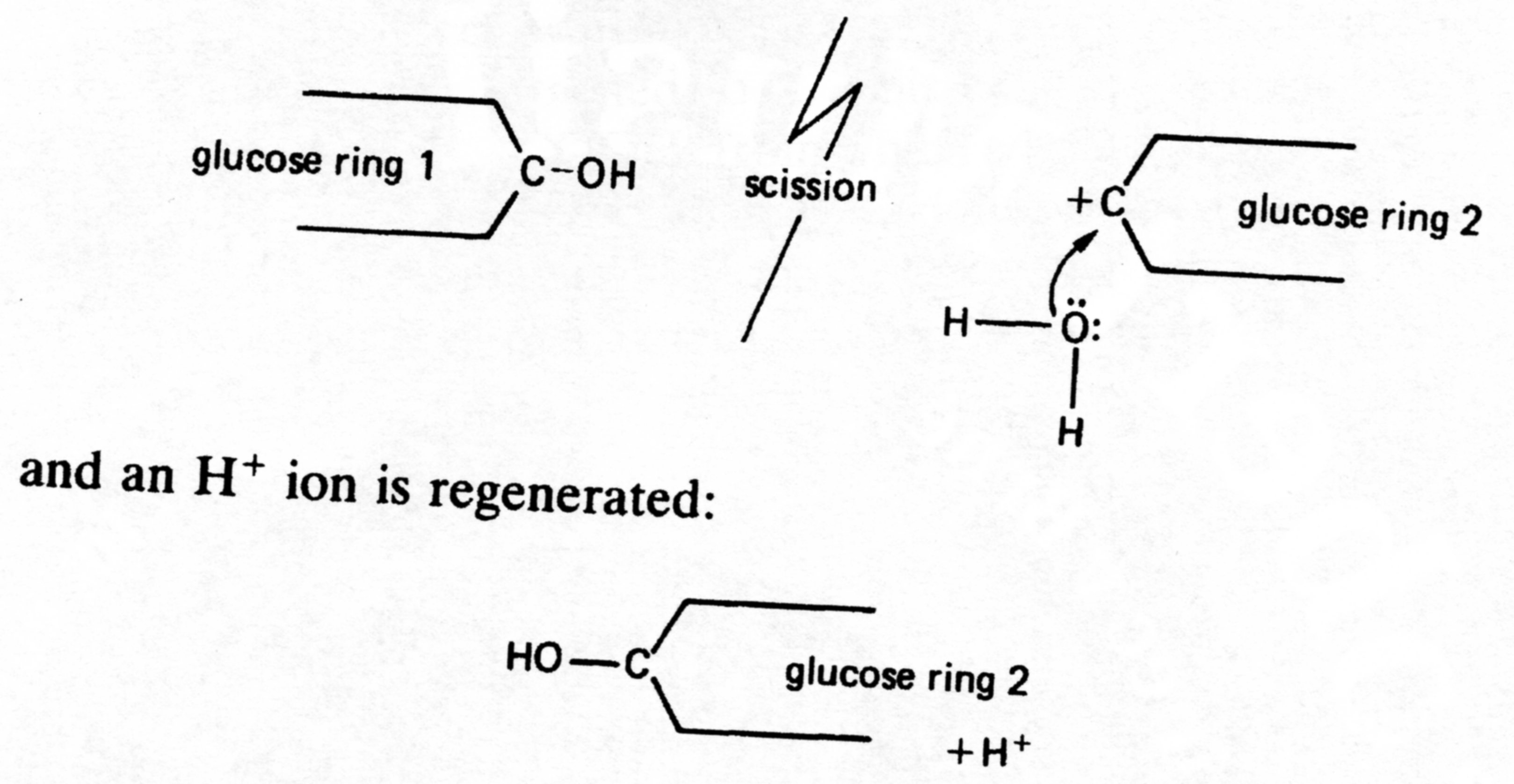 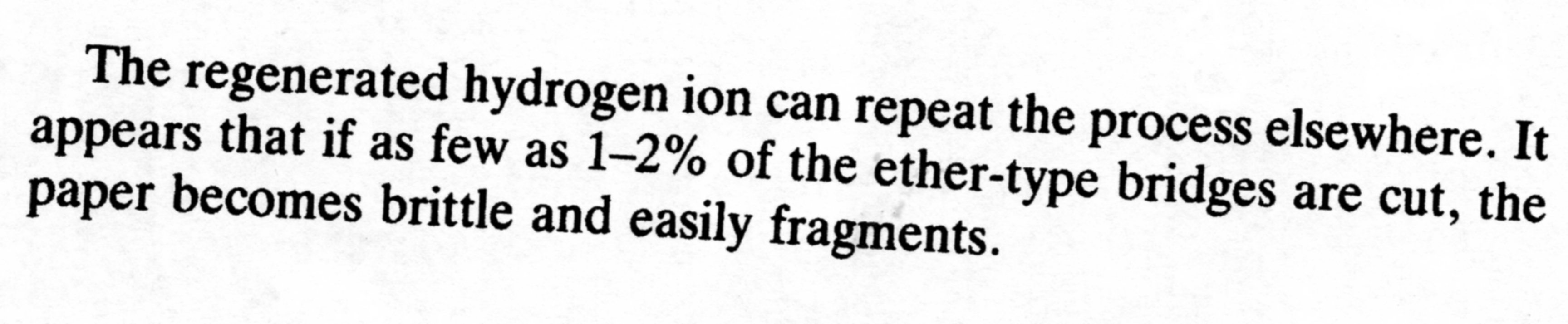 January 18 2018
NATURAL POLYMERS MU SCI 7/2  2018
7
DEGRADATION of PAPER based on Cellulose 2
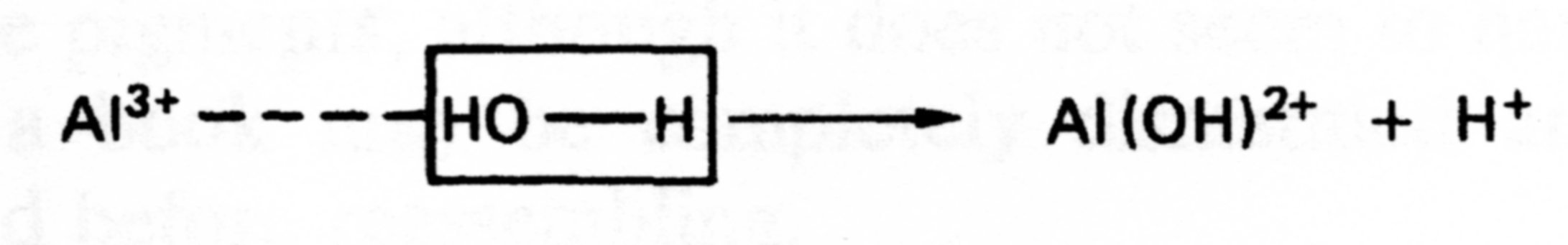 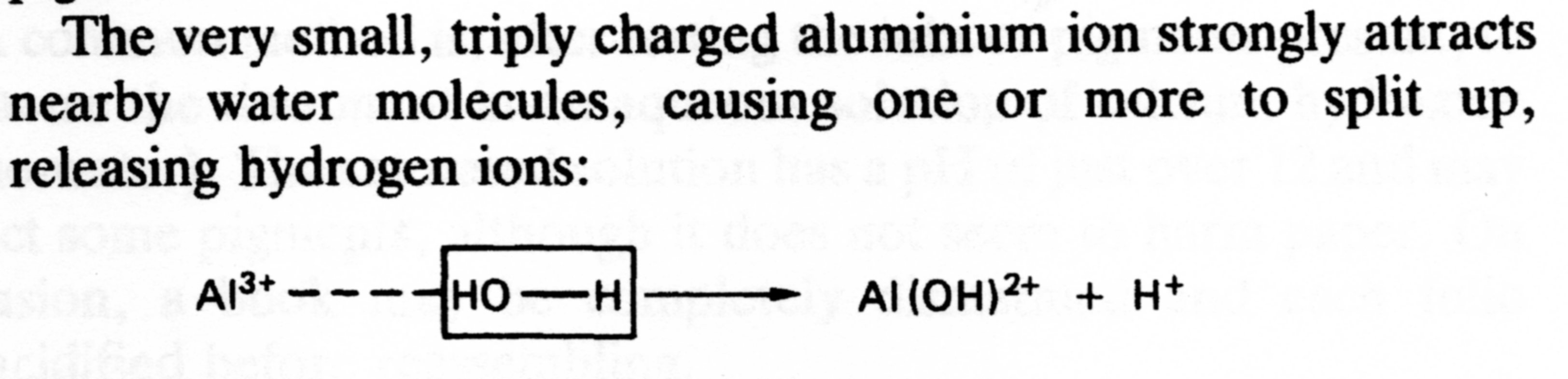 January 18 2018
NATURAL POLYMERS MU SCI 7/2  2018
8
DEACIDIFICATION of PAPER based on Cellulose 1
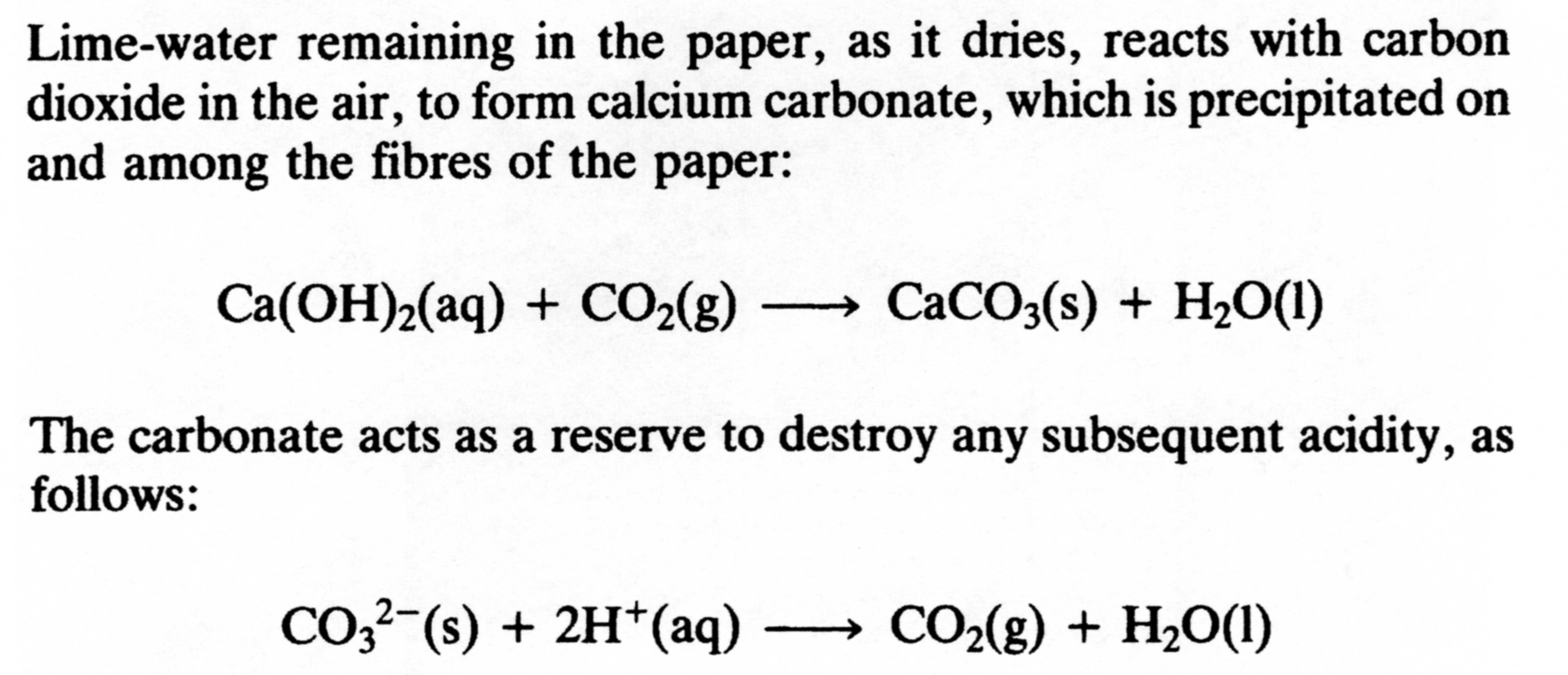 January 18 2018
NATURAL POLYMERS MU SCI 7/2  2018
9
DEACIDIFICATION of PAPER based on Cellulose 2
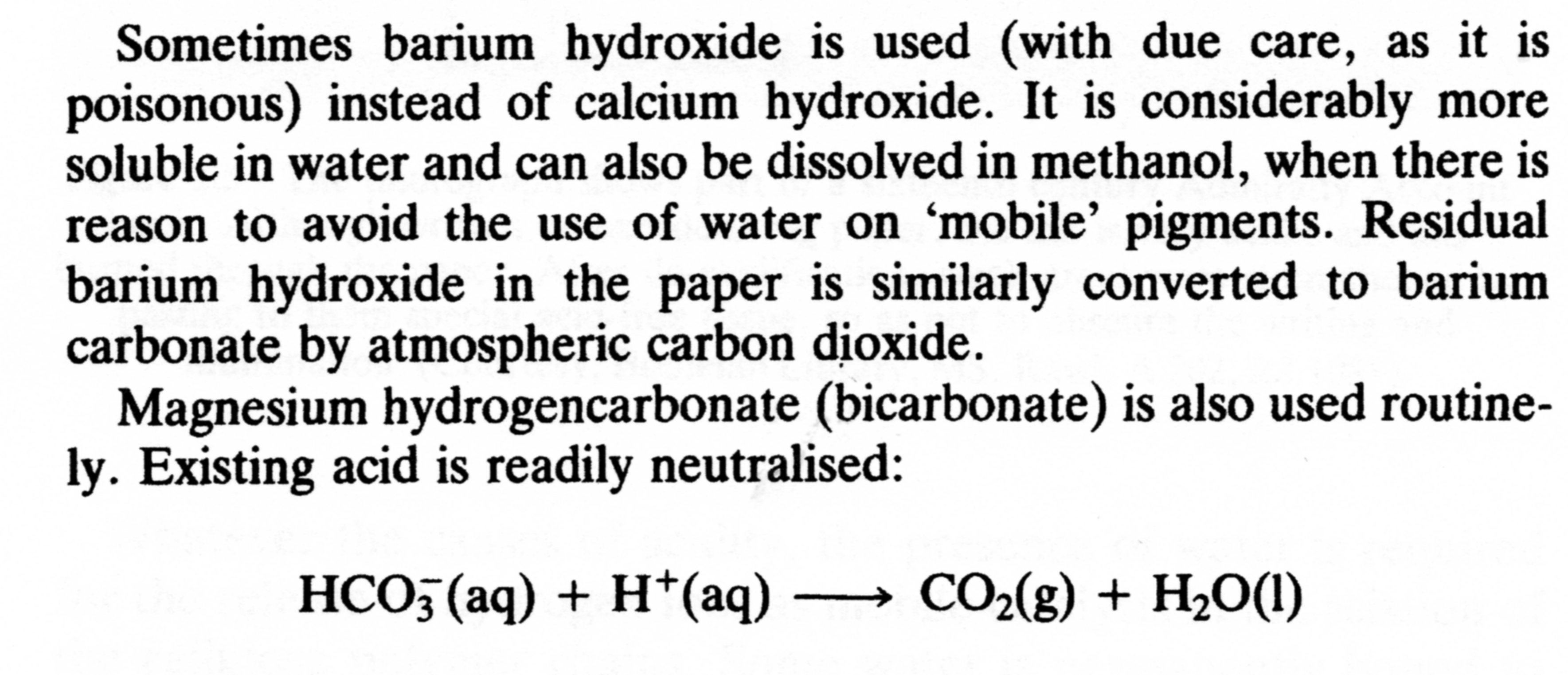 January 18 2018
NATURAL POLYMERS MU SCI 7/2  2018
10
DEACIDIFICATION of PAPER based on Cellulose 3
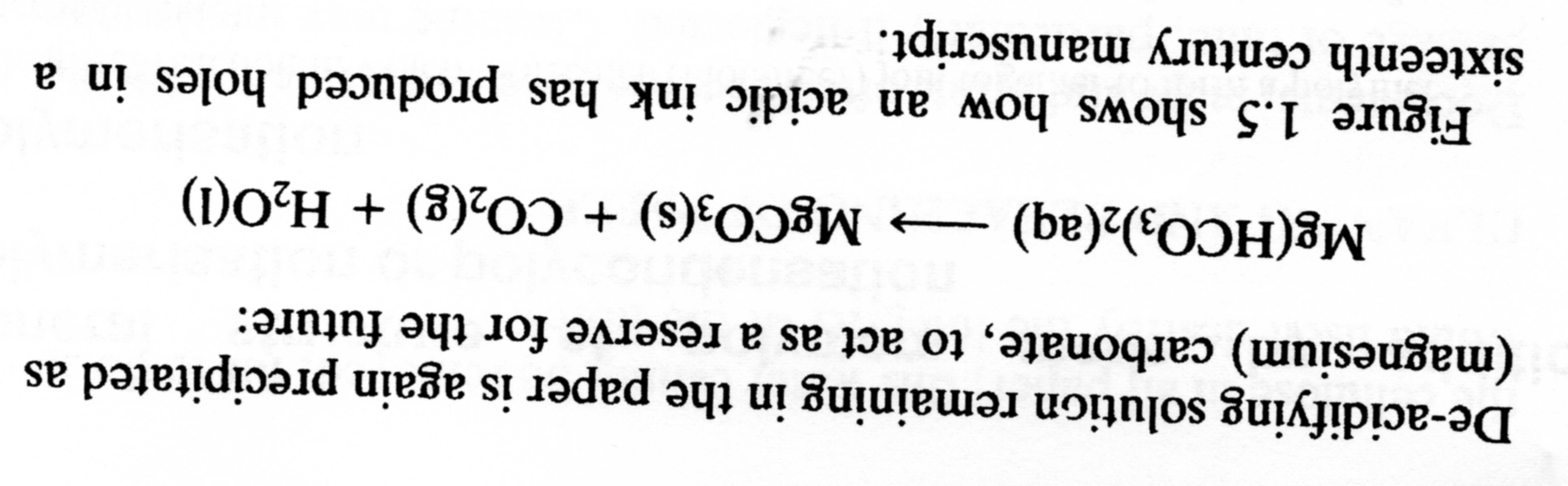 January 18 2018
NATURAL POLYMERS MU SCI 7/2  2018
11
PENTOSANE – an Example
XYLANE -  belongs to  HEMICELULOSES
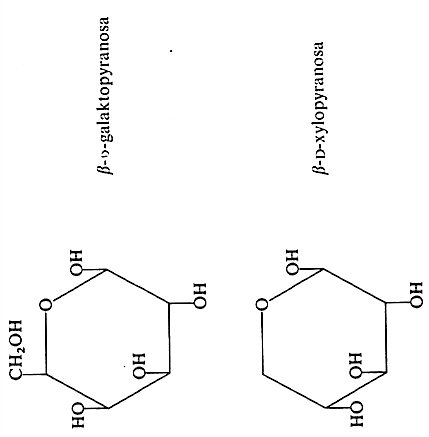 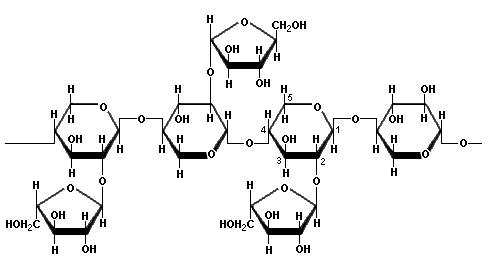 January 18 2018
NATURAL POLYMERS MU SCI 7/2  2018
12
PENTOSANE – an Example
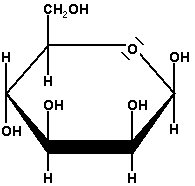 MANAN - belongs to  HEMICELULOSES
Manose
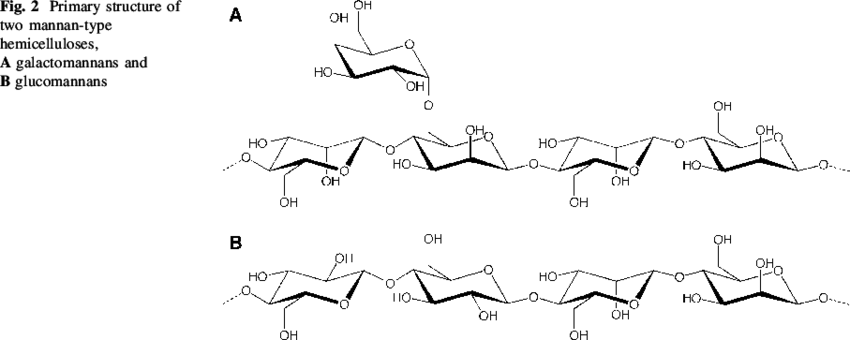 January 18 2018
NATURAL POLYMERS MU SCI 7/2  2018
13
MAIN of the Associated Substances in Cellulose 1
Hemicelulose
Lignin
Essential/ethereal oil (terpeny) (in Wood)
! COTTON Fibres have almost no Hemicelluloses or LIGNIN !
January 18 2018
NATURAL POLYMERS MU SCI 7/2  2018
14
LIGNIN - DETERMINATION
January 18 2018
NATURAL POLYMERS MU SCI 7/2  2018
15
MAIN of the Associated Substances in COTTON Cellulose 1
The Figures from different Sources could be a bit different, what is PROBABLY  due to COTTON sort
The Rest to 100 % is probable HUMIDITY
January 18 2018
NATURAL POLYMERS MU SCI 7/2  2018
16
Hemicelulose – what are composed of? 1
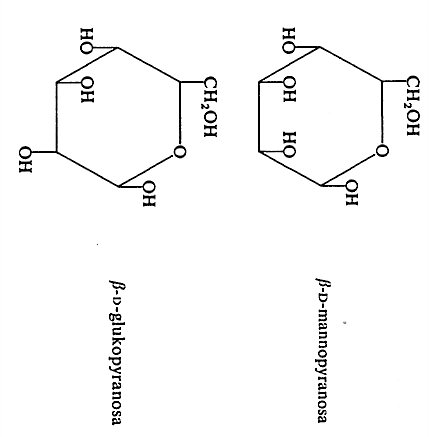 The same Unit as the   CELULOSE is
January 18 2018
NATURAL POLYMERS MU SCI 7/2  2018
17
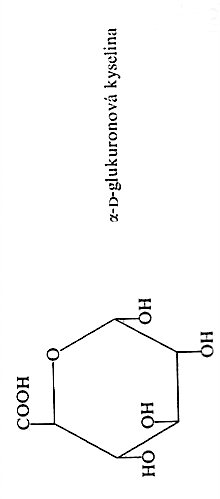 Hemicelulose – what are composed of? 2
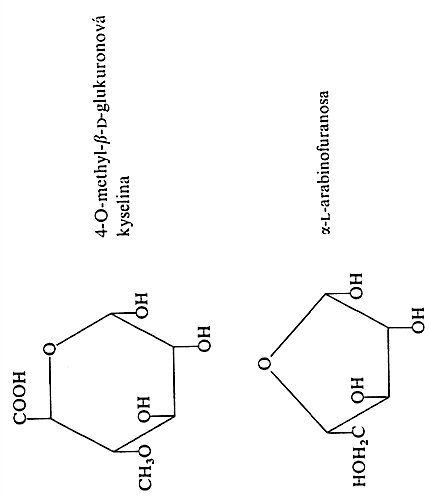 ATTENTION: this is FURANOSE!
The five atoms Curcle only!
January 18 2018
NATURAL POLYMERS MU SCI 7/2  2018
18
Hemicelulose – what are composed of? 3
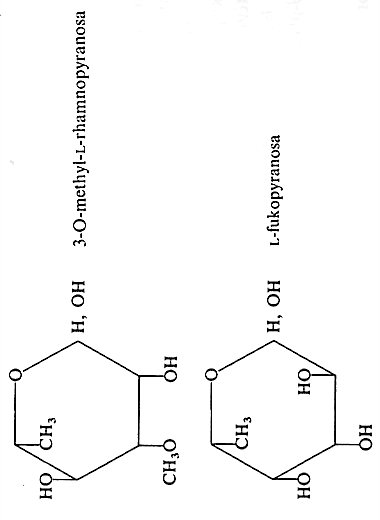 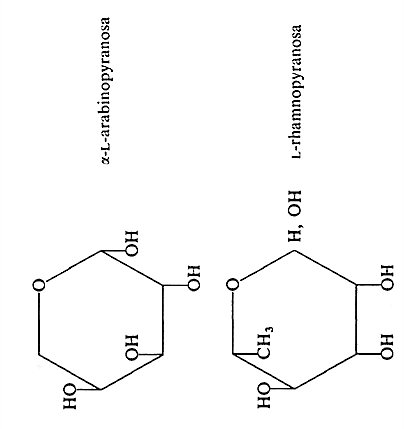 January 18 2018
NATURAL POLYMERS MU SCI 7/2  2018
19
Hemicellulose
There is approx. 17 – 41 % w/w of Hemicelulose in the Wood, more in the broad-leaved Trees
Polysaccharides with lower MEAN DEGREE OF POLYMERIZATION (approx. 100 – 200)
They are more easy to hydrolyse by both Acids and Bases
The short side Chains are frequently present
Hemicelluloses are sorted accordingly to their main building Components as follows:
Xylan (mostly broad-leaved Trees)
Mannan (mostly coniferous tree)
Galactan (mostly coniferous tree)
January 18 2018
NATURAL POLYMERS MU SCI 7/2  2018
20
Hemicellulose
mostly broad-leaved Trees
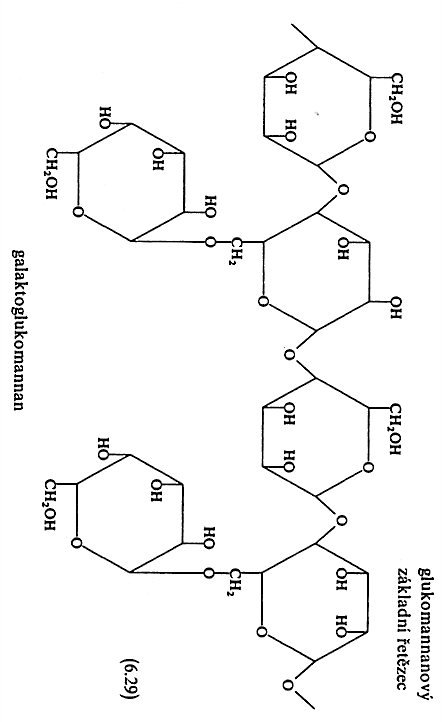 mostly coniferous tree
January 18 2018
NATURAL POLYMERS MU SCI 7/2  2018
21
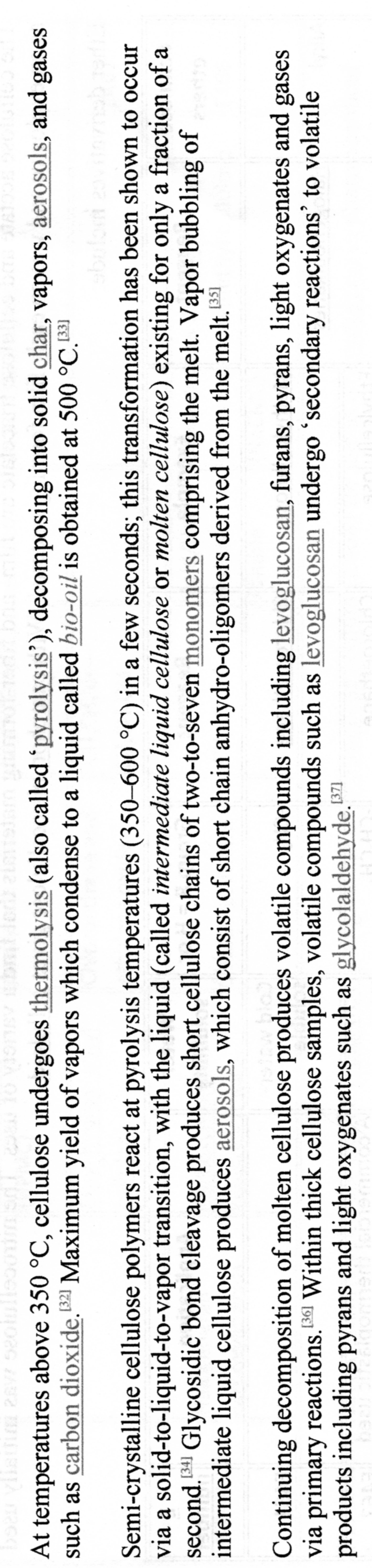 CELLULOSE -  Thermic Degradation 1
January 18 2018
NATURAL POLYMERS MU SCI 7/2  2018
22
CELLULOSE -  Thermic Degradation 2
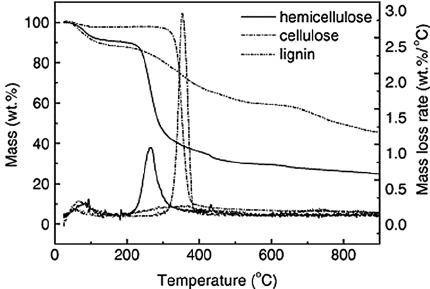 January 18 2018
NATURAL POLYMERS MU SCI 7/2  2018
23
Production of Cellulose I
WOOD
Polymeric Substances
(90 – 97 % w/w)
Associated Substances (3 – 10 % w/w)
Polysaccharide Part
HOLOCellulose
Organic Substances
AROMATIC Part
LIGNIN
(25 – 35 % w/w)
Inorganic Substances
Cellulose
 (45 – 50 % w/w)
HEMICellulose
Bast/Stalk Fibres
Leaf Fibres
Seed Fibres
Flax Fibres
Hemp Fibres
Jute Fibres
Ramie Fibres
Kenaf Fibres
Sisal Fibres
Manila Hemp Fibres
Pineapple Fibres
Cotton Fibres
Kapok Fibres
Coconut Fibres
January 18 2018
NATURAL POLYMERS MU SCI 7/2  2018
24
Production of Cellulose II
Seed Fibres – Cotton > the Harvesting and Cleaning are only necessary
 The Fibre has already 
Sufficient Fineness 
(tex, denier),
 it is Fibre diameter


Fibre length and Fineness 
Are different according 
to Place of growing 
(Egypt, Asia)
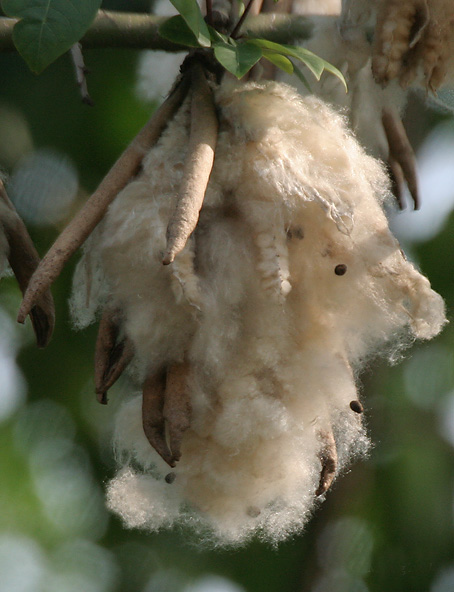 January 18 2018
NATURAL POLYMERS MU SCI 7/2  2018
25
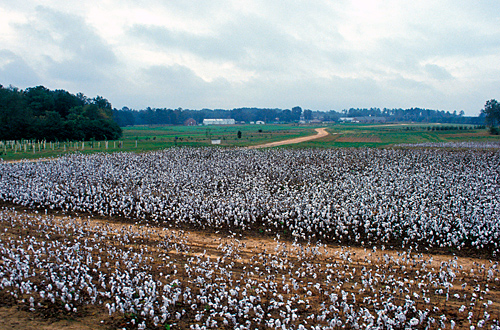 Cotton Field
Cotton entered Europe during 18. and 19. Centuries
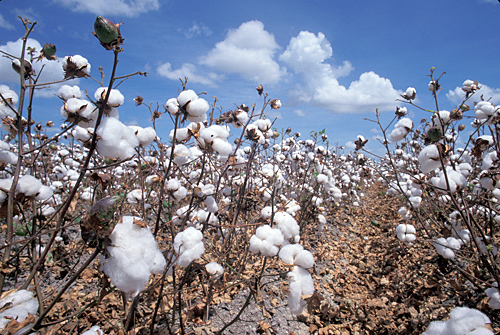 Harvesting by Hand or by Machine
January 18 2018
NATURAL POLYMERS MU SCI 7/2  2018
26
Morphology of the Cellulose Fibre 1
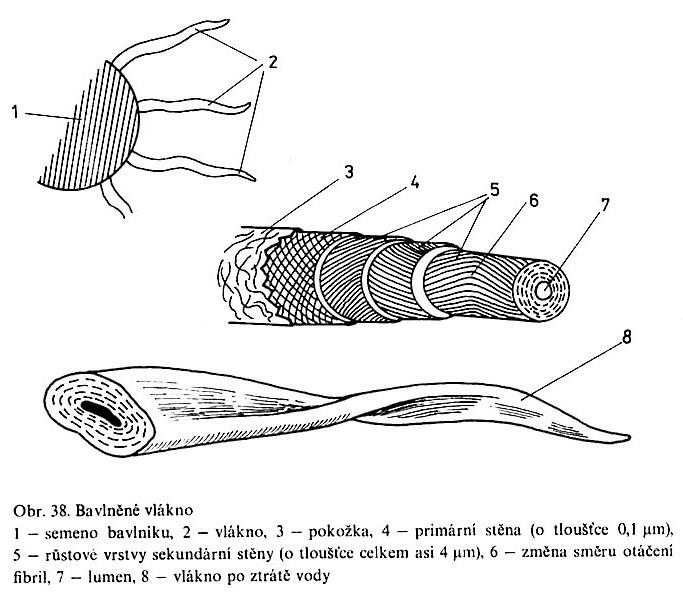 1) Cotton Seed, 2) Fibre, 3) Skin, 4) Primary Wall (approx. 0,1 mm), 5) Secondary Wall (approx. 4 mm), 6) Change of Fibrils’ Turning, 7) Lumen, 8) Fibre after lost of Water
Zkroucení „do vrtule“
January 18 2018
NATURAL POLYMERS MU SCI 7/2  2018
27
Morphology of the Cellulose Fibre 2
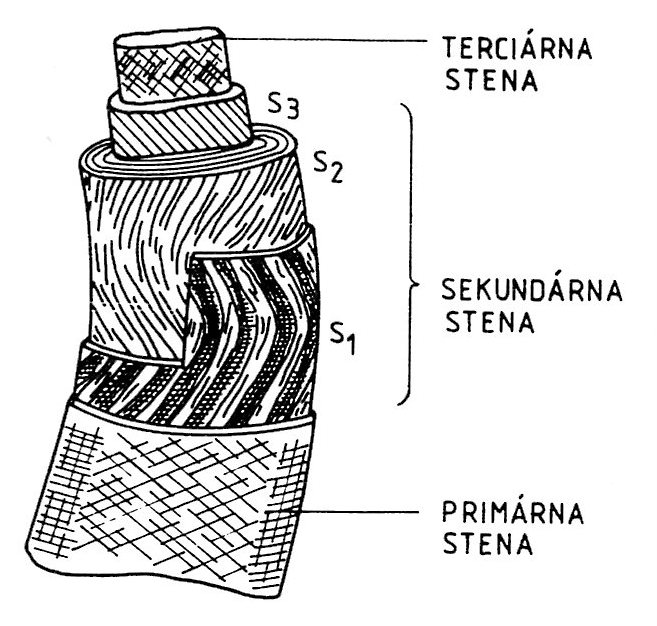 Tertiary
Wall
Secondary Wall
cellulose 91.00%
water 7.85%
protoplasm, pectins 0.55%
waxes, fatty substances 0.40%
mineral 
salts 0.20%
Primary Wall
January 18 2018
NATURAL POLYMERS MU SCI 7/2  2018
28
Morphology of the Cellulose Fibre 3
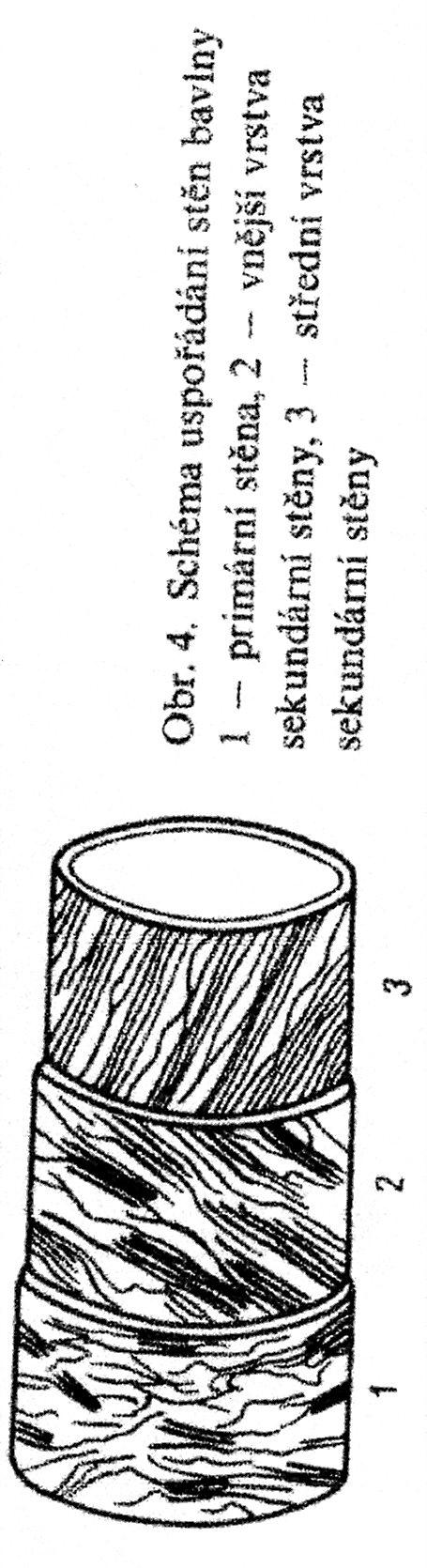 1) Primary Wall (approx. 0,1 mm), 2) Outer Part of Secondary Wall (approx. 4 mm), 3) Middle Part of Secondary Wall 4) Inner Part of Secondary Wall Lumen, 5)Chanel with Rest of the Protoplasm
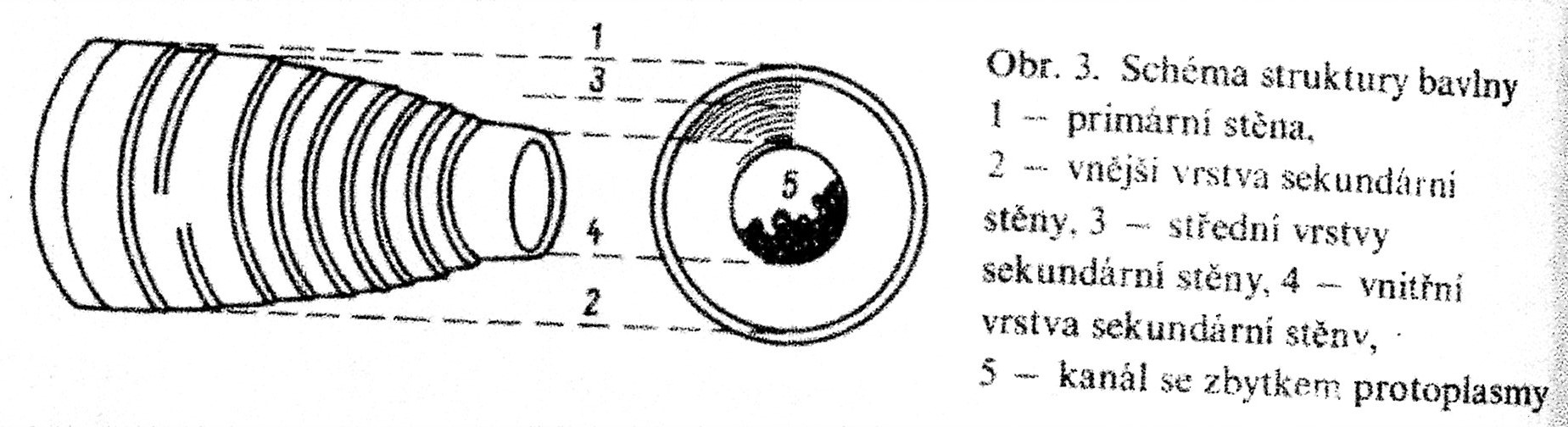 SCHEMA OF THE ARRAGAMENT OF THE COTTON WALLS
1) Primary Wall, 2) Outer Part of Secondary Wall, 3) Middle Part of Secondary Wall
January 18 2018
NATURAL POLYMERS MU SCI 7/2  2018
29
PROPERTIES OF THE COTTON SINGLE FIBER
Fairly uniform in width, 12–20 micrometers;length varies from 1 cm to 6 cm (½ to 2½ inches);typical length is 2.2 cm to 3.3 cm (⅞ to 1¼ inches).
cellulose 91.00%
water 7.85%
protoplasm, pectins 0.55%
waxes, fatty substances 0.40%
mineral salts 0.20%
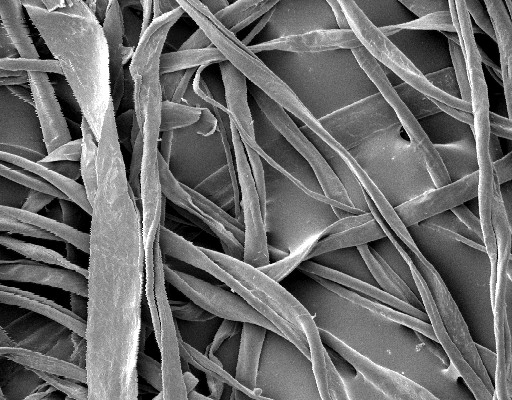 SEM, Magnification
approx. 1000x
January 18 2018
NATURAL POLYMERS MU SCI 7/2  2018
30
Morphology of WOOD 1
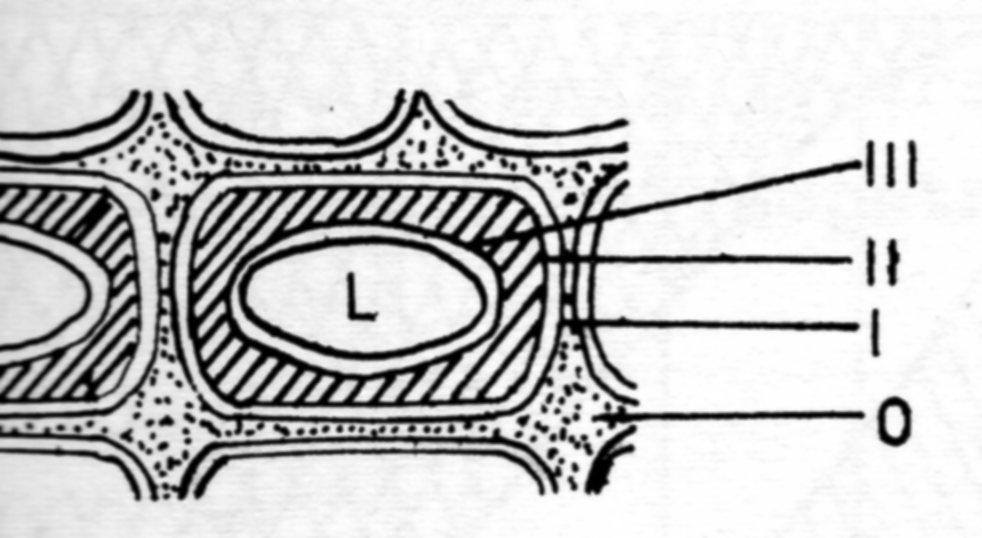 L – Cell lumen (Air))
SL – middle Lamella (LIGNIN)
P – Primary Wall 
S1, S2 – Secondary Wall 
T (S3) – Tertiary Wall 
B – warted Layer
O – middle Lamella (LIGNIN)
I – Primary Wall (P)
II – Secondary Wall (S)
III –Tertiary Wall (T)
L – Cell lumen (Air)
B
L
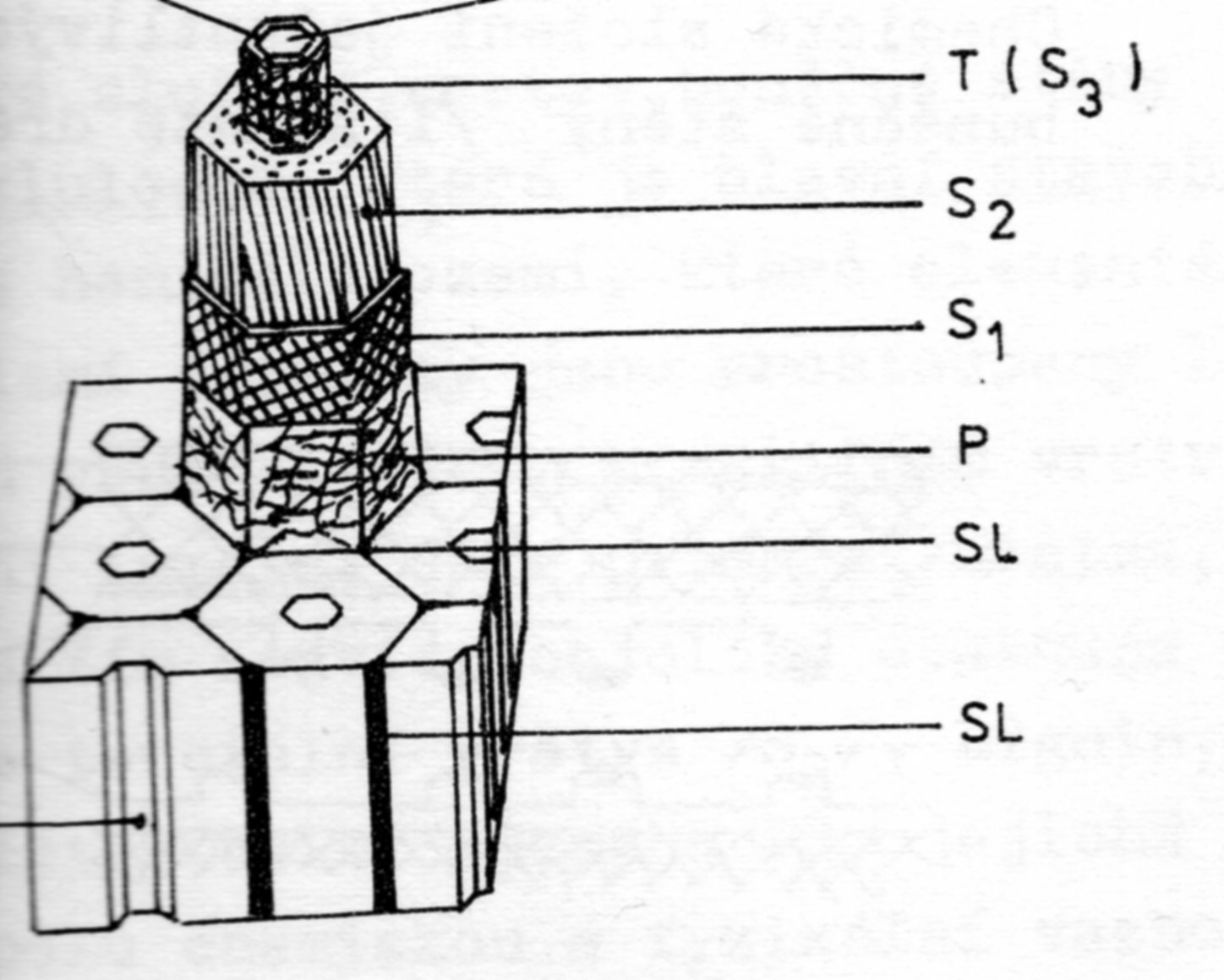 January 18 2018
NATURAL POLYMERS MU SCI 7/2  2018
31
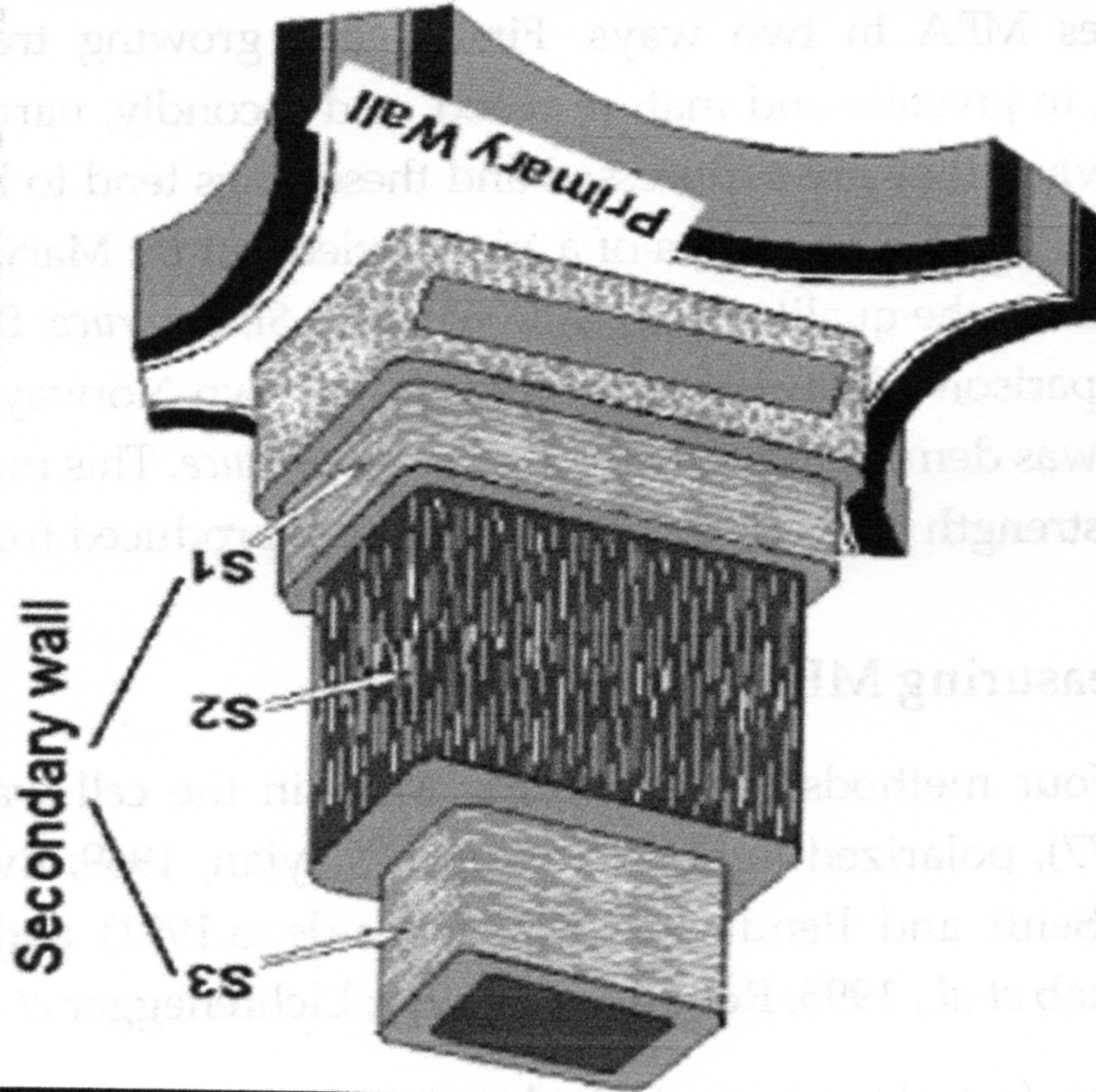 Morphology of WOOD 2
Pay Attention to:
 DIFFERENT Fibrils Orientations   in DIFFERENT Walls S1, S2 a S3
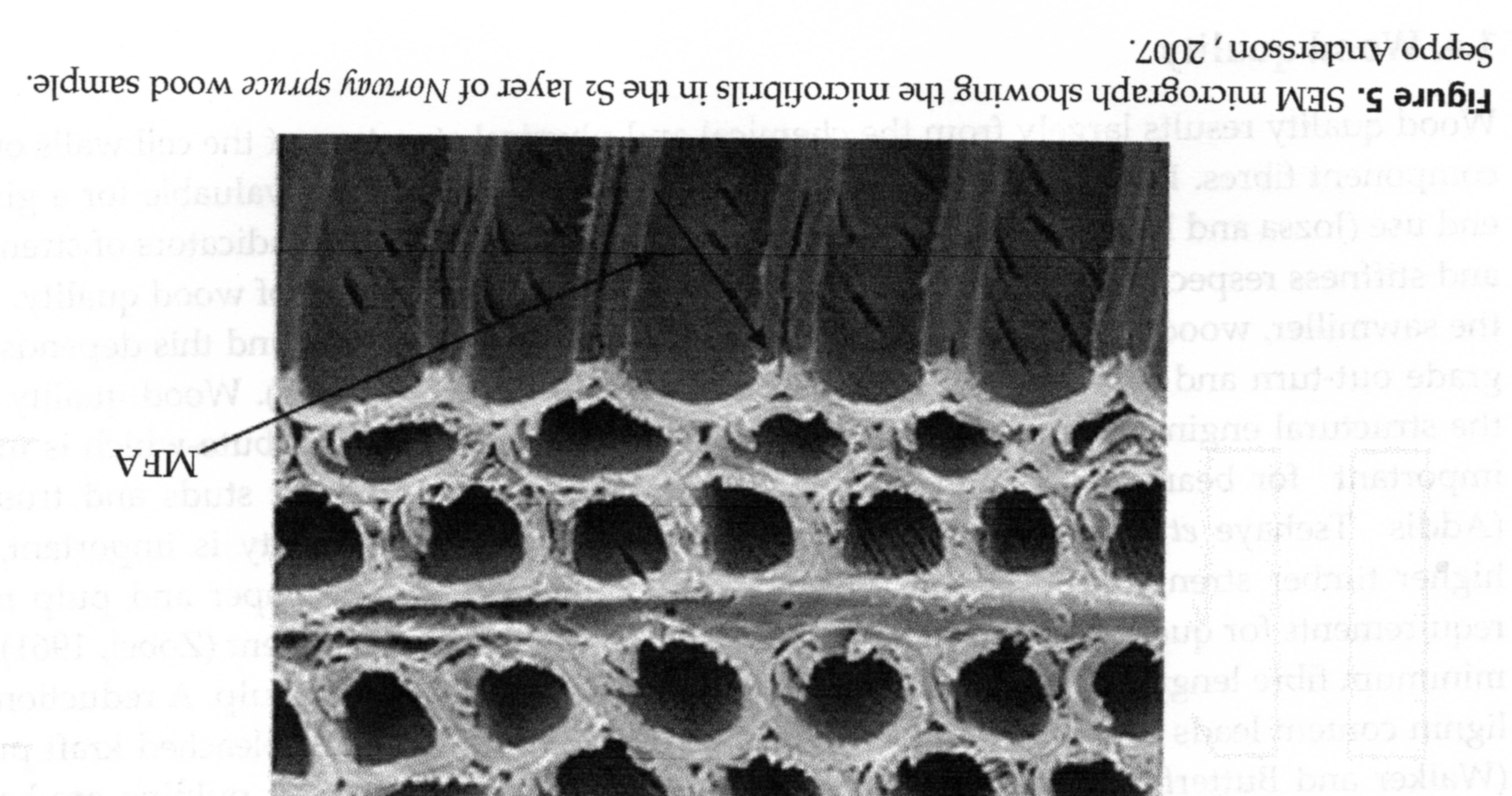 Tracheids
January 18 2018
NATURAL POLYMERS MU SCI 7/2  2018
32
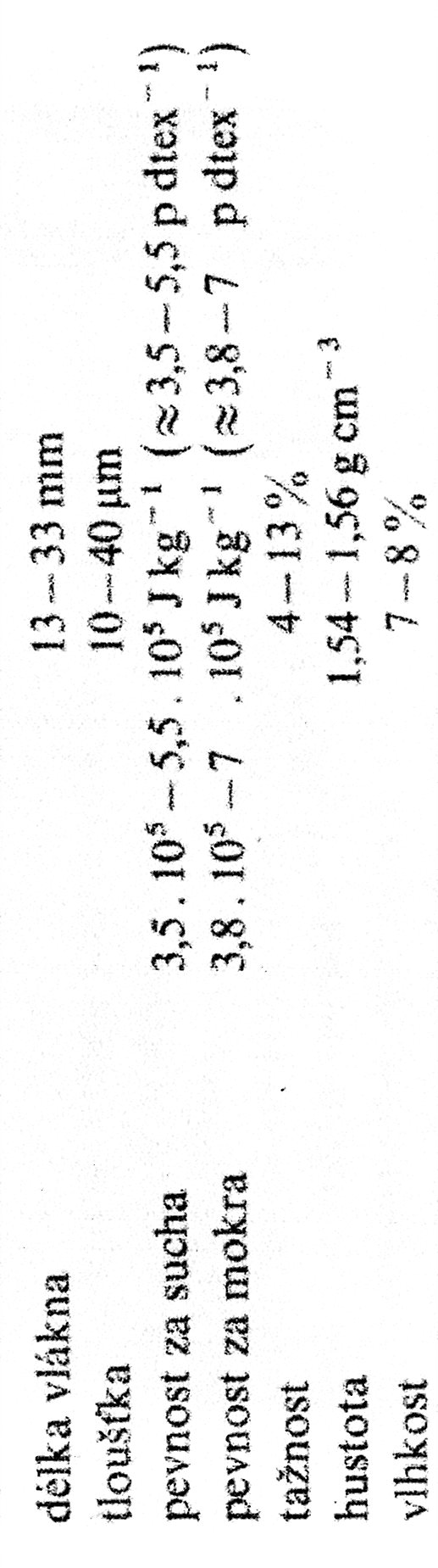 Morphology of Cellulose Fibre 4
Textile Units!
Fibre Length
Fibre thickness
Tensile Strength at Dry
Tensile Strength at Wet
Ductility
Density
Moisture Content
SI Units
 cN dtex-1 = 
cca. p dtex-1
OLD Units
 p = pond = g*9,81 = 0,0098 N = 0,98 cN
dtex = Mass of the 10 km of Fibre expressed in grams (g)
January 18 2018
NATURAL POLYMERS MU SCI 7/2  2018
33
Cellulose Production III
Herb (Plant) Bast/Stalk – Flax, Hemp, Jute
It is necessary to remove BIOLOGICALY Pectins and then to remove Wooden Part of the Stalk
Fibre is long, but rough
Tensile Strength is higher then Cotton
It is necessary to fine the Fibres for Textile utilisation
Yield rate of Fibre is low, approx. 10 % w/w of the Whole Plant
Flax = Plant
Linen = Fibre
January 18 2018
NATURAL POLYMERS MU SCI 7/2  2018
34
Flax Stalk – CROSSCUT
The stem varies from 60 to 120 cm in length and consists of fiber bundles lying between the outer BARK and a WOODY CORE. The INDIVIDUAL FIBERS, 10 to 40, are held together in the bundles by PECTINS. The bundles lie around the core and are attached to it and one another by pectins.
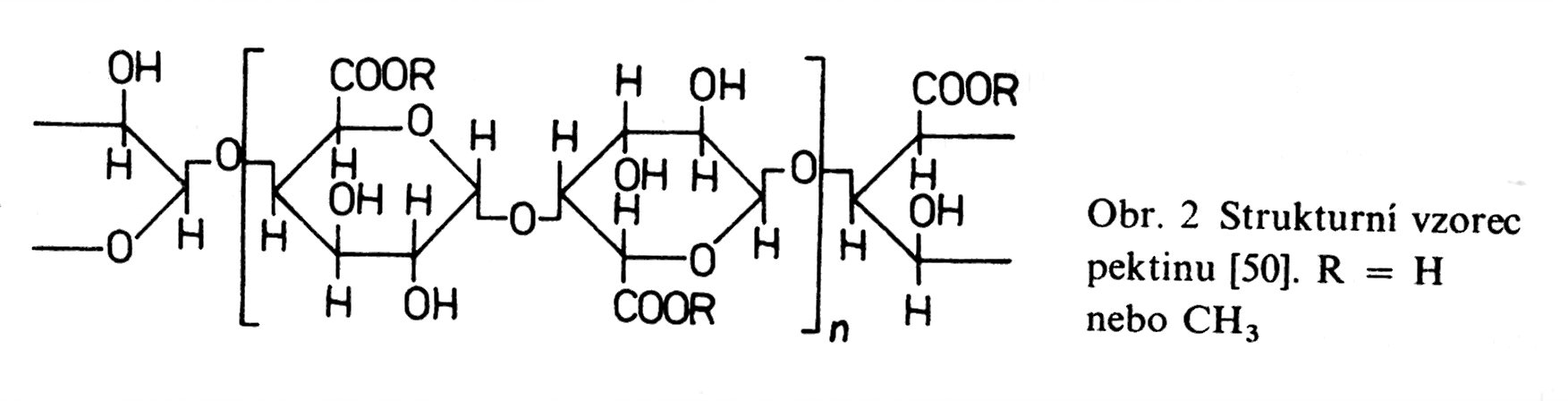 Structure Formula of PECTIN
R = H or –CH3
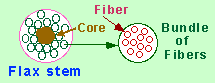 January 18 2018
NATURAL POLYMERS MU SCI 7/2  2018
35
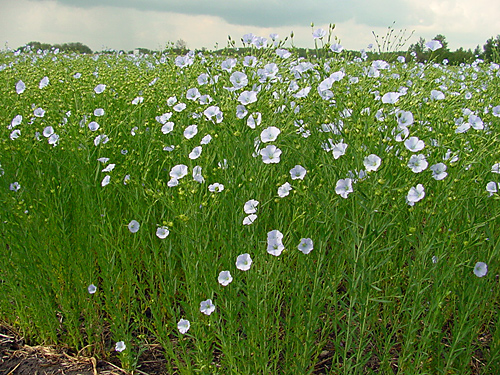 FLAX is in Bloom
Flax is harvested in Europe from the Turn of Millennium since
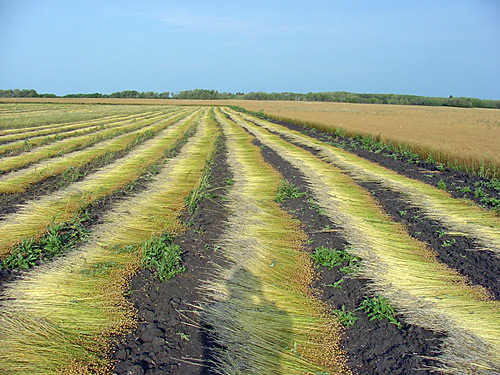 Dew-retting of Flax on the Field
January 18 2018
NATURAL POLYMERS MU SCI 7/2  2018
36
Cellulose Production III B HISTORICAL Method of Linen gaining
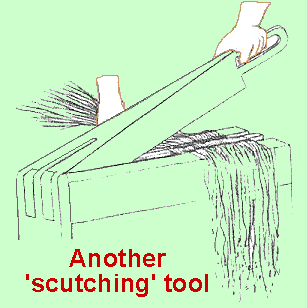 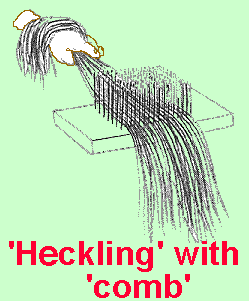 January 18 2018
NATURAL POLYMERS MU SCI 7/2  2018
37
CURRENT Industrial Method of Linen gaining
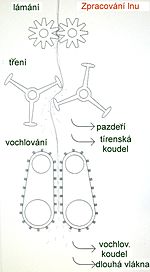 Brokening
Flax Processing
Scutching
Flax scotch
Flax Tow
Heckling
Heckled Tow
January 18 2018
NATURAL POLYMERS MU SCI 7/2  2018
38
Long Fibres
Flax & Linen:
 Stalk,
 Fiber,
 Weaving yarn,
 Fabric
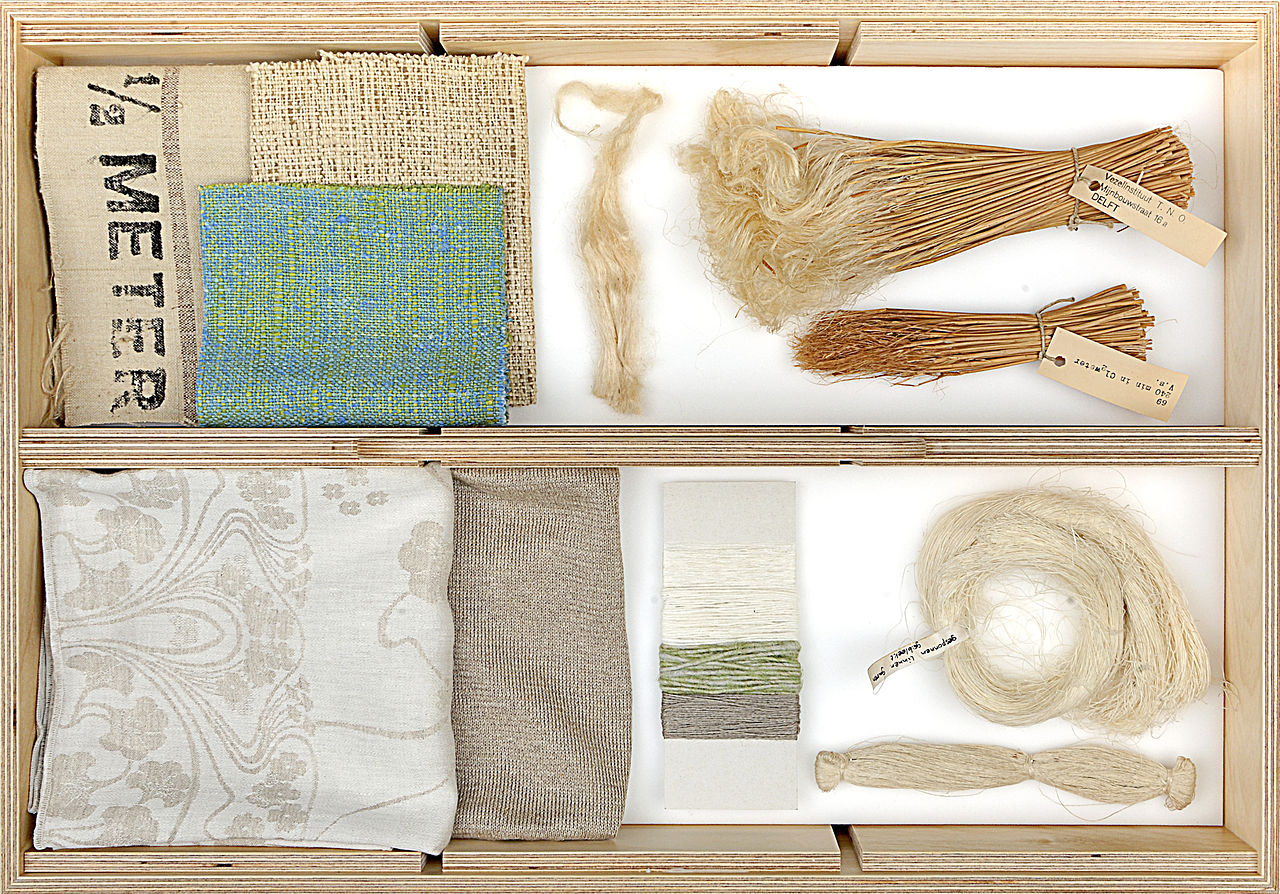 January 18 2018
NATURAL POLYMERS MU SCI 7/2  2018
39
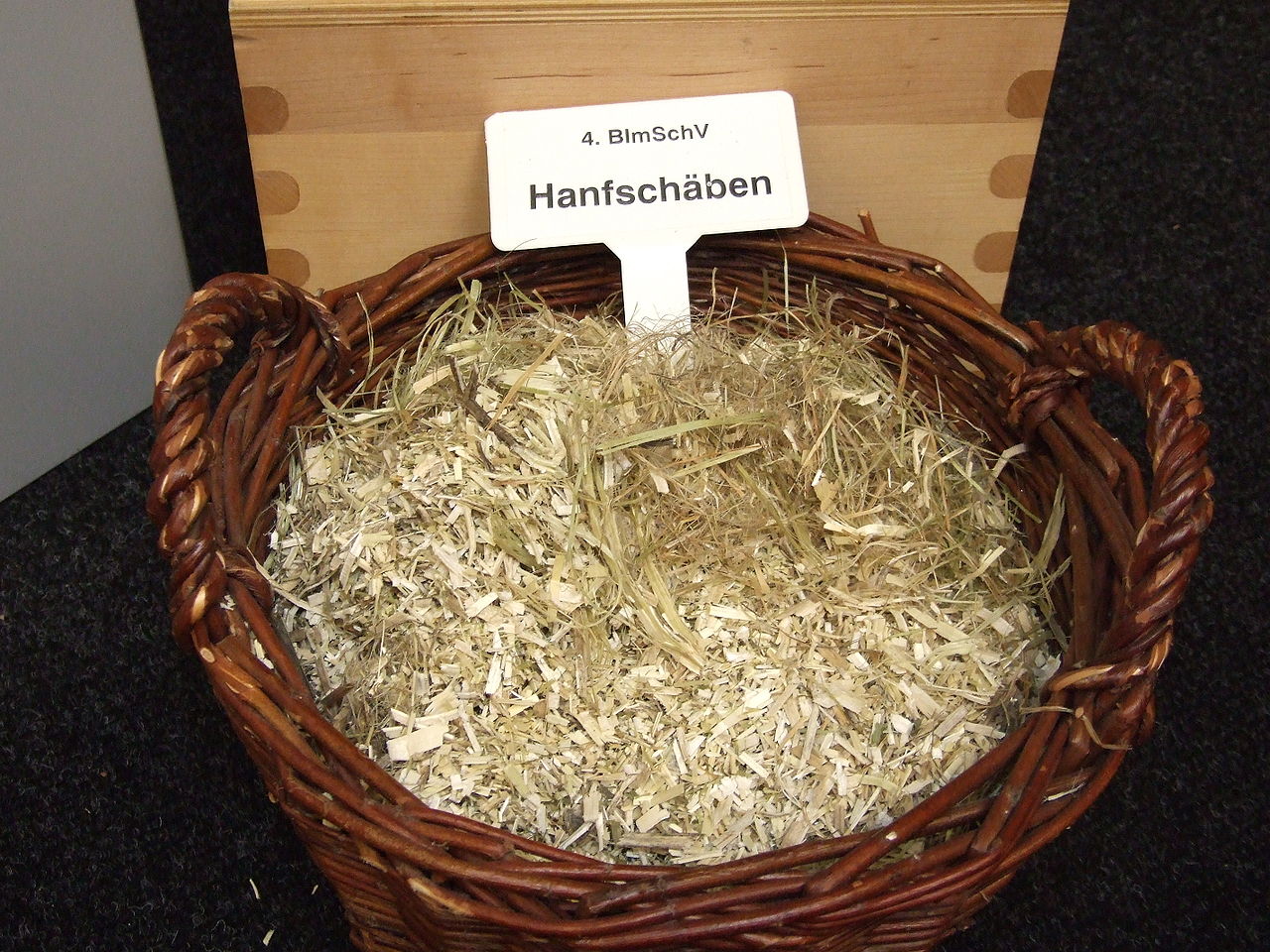 Hemp scotch
January 18 2018
NATURAL POLYMERS MU SCI 7/2  2018
40
Hemp scotch Board
It has the better Mechanical Properties then Wood Fibres one
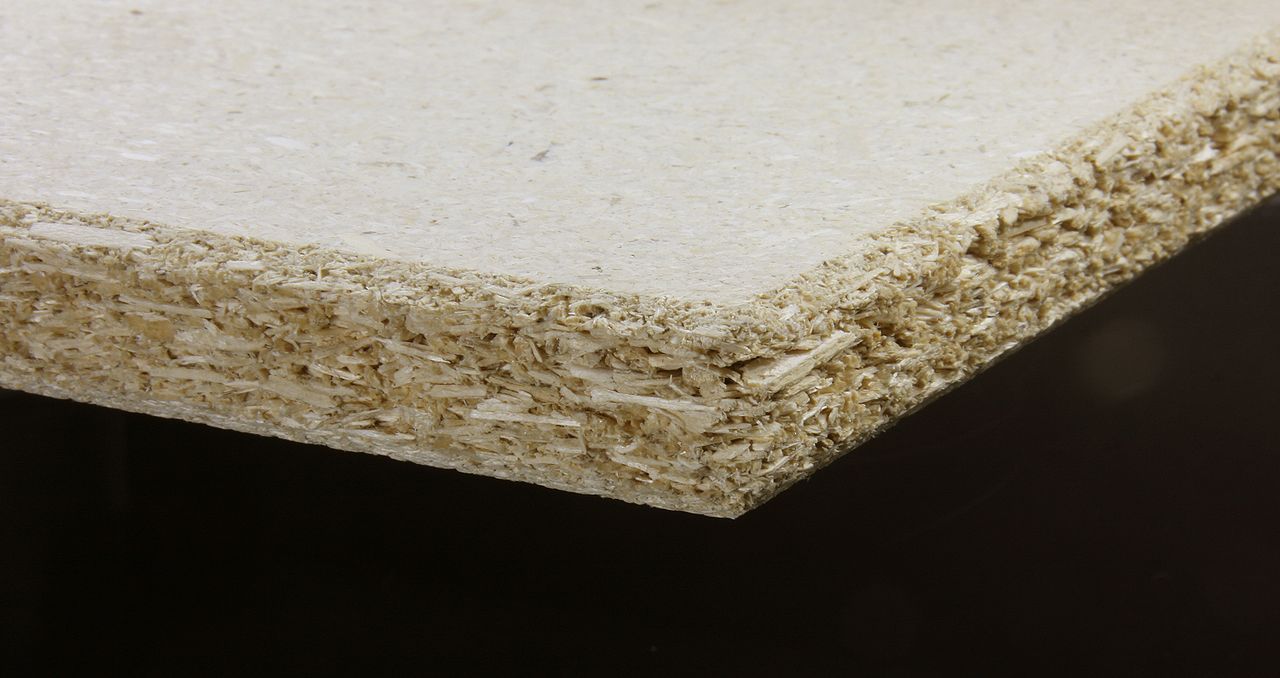 January 18 2018
NATURAL POLYMERS MU SCI 7/2  2018
41
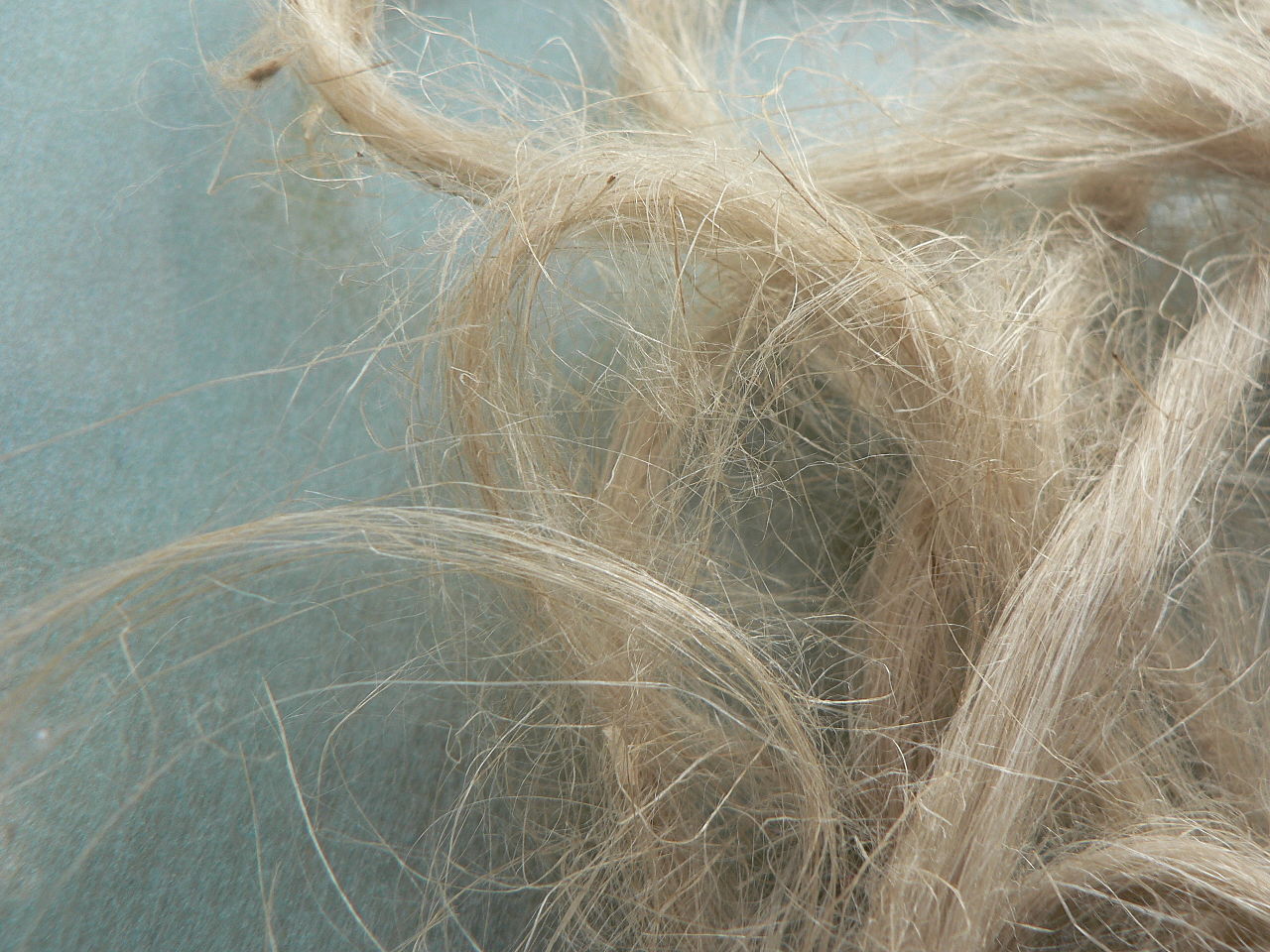 Flax scotch
The similar Fibres, but Hemp has different Colour
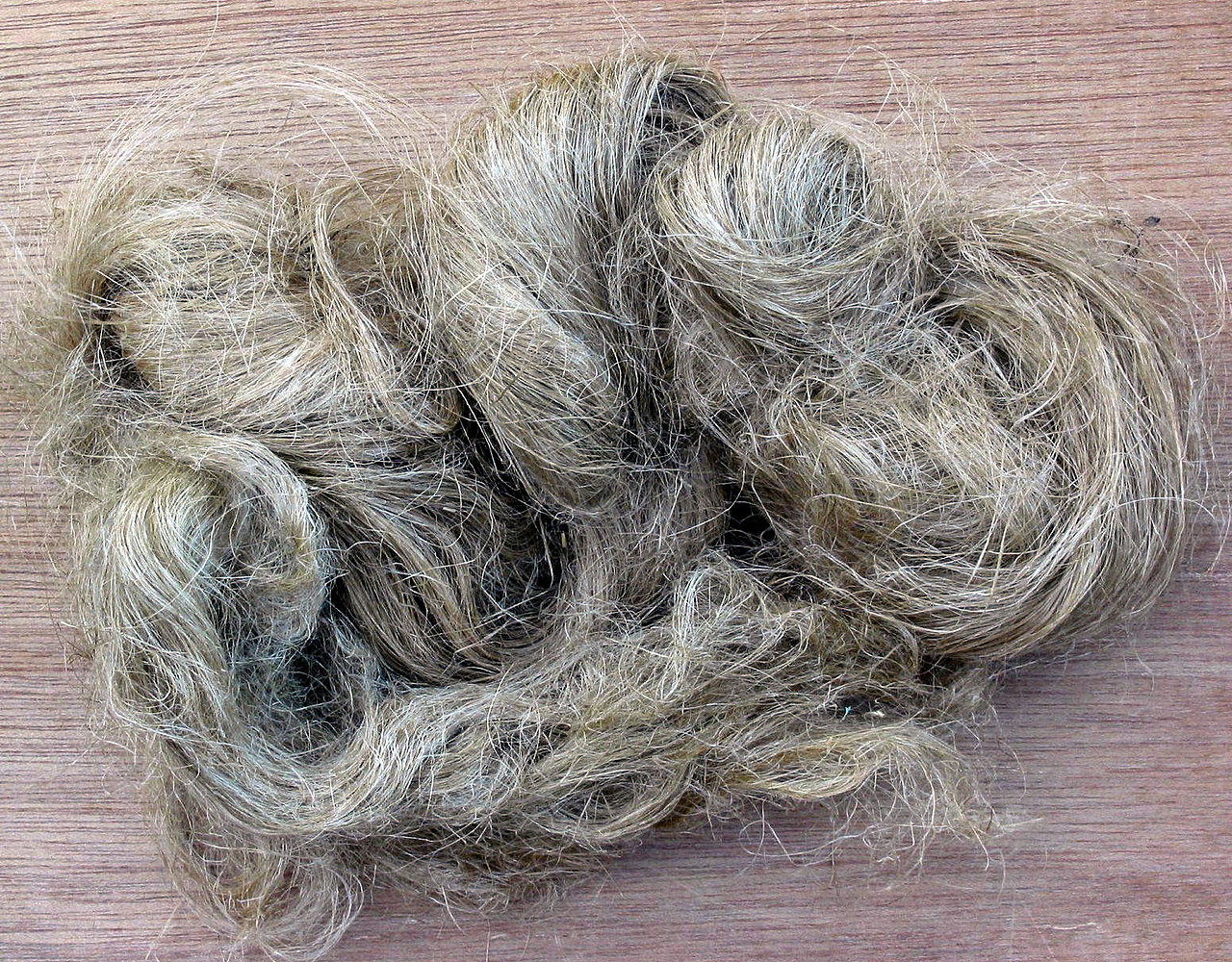 Hemp scotch
January 18 2018
NATURAL POLYMERS MU SCI 7/2  2018
42
Cellulose Production IV – WOOD
Natronový postup s NaOH (listnaté dřevo, sláma, odpad)
Sulfitový postup (smrk, listnaté dřevo)
Sulfátový postup (buk, bříza, borovice, sláma, odpad) 
Výtěžky jsou jen cca. 25 % hmot. (údaje se liší podle zdroje i podle typu dřeva) z celkové ve dřevě obsažené celulóze
January 18 2018
NATURAL POLYMERS MU SCI 7/2  2018
43
Soda pulping 
is a chemical process for making wood pulp with sodium hydroxide as the cooking chemical. In the Soda-AQ process, anthraquinone (AQ) may be used as a pulping additive to decrease the carbohydrate degradation. The soda process gives pulp with lower tear strength than other chemical pulping processes (sulfite process and kraft process), but has still limited use for easy pulped materials like straw and some hardwoods.[1]
5 – 12 % NaOH
150 – 180 °C
700 – 1000 kPa
3 – 6 hodin
January 18 2018
NATURAL POLYMERS MU SCI 7/2  2018
44
The sulfite process produces wood pulp which is almost pure cellulose fibers by using various salts of sulfurous acid to extract the lignin from wood chips in large pressure vessels called digesters. The salts used in the pulping process are either sulfites (SO32−), or bisulfites (HSO3−), depending on the pH. The counter ion can be sodium (Na+), calcium (Ca2+), potassium (K+), magnesium (Mg2+) or ammonium (NH4+).
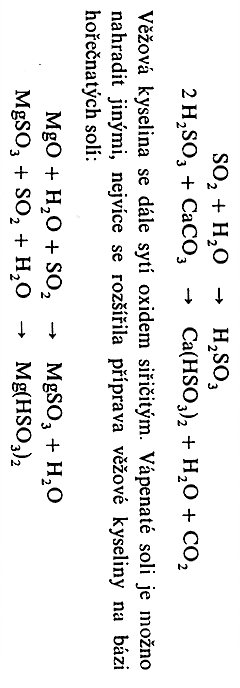 Ca(HSO3)2, SO2
130 °C
300 – 400 kPa
3 – 6 hodin
It is possible to substitute Ca+2 by Mg+2 or by NH4+
January 18 2018
NATURAL POLYMERS MU SCI 7/2  2018
45
Sulphate Process
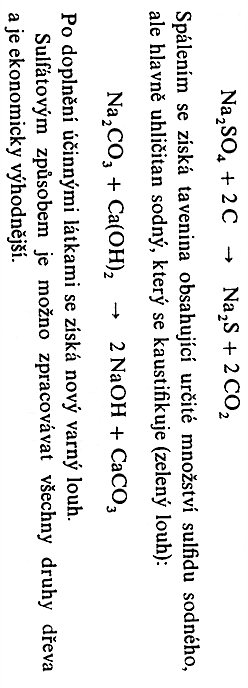 Na2SO4, Na2CO3, Na2S, Na OH
150 – 180 °C
700 – 1000 kPa
3 – 6 hodin
It is possible to get back from the Melt of the NaS, but most importantly Na2CO3, which is Caustificied as follows:
The new Cooking Liquor is possible to get via this Procedure
The Sulphate Process is suitable to be employed for all Kinds of Wood and has the Best Economy of Cellulose Production
January 18 2018
NATURAL POLYMERS MU SCI 7/2  2018
46
DELIGNIFICATION of Wood by  DEPOLYMEROISATIONSulfate Process
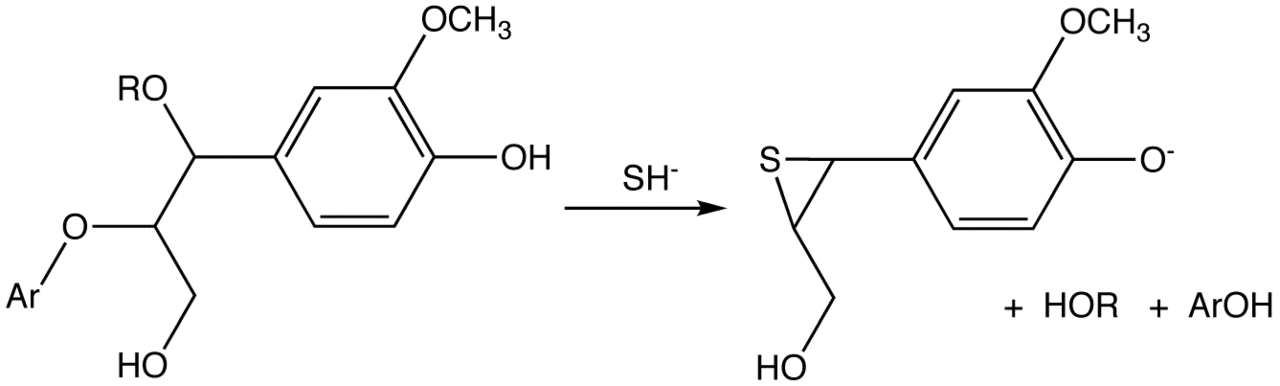 8. 11.  2017
PŘÍRODNÍ POLYMERY CELULÓZA PŘF MU  7 2017
47
Sulphate Process
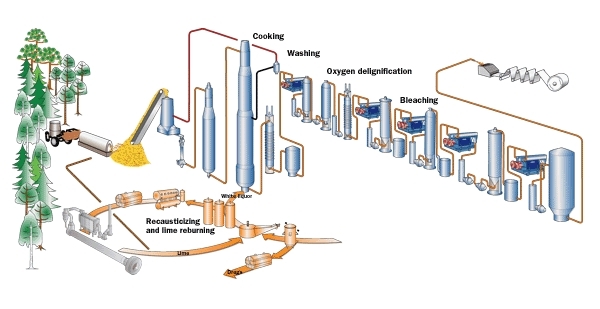 White Liquor
January 18 2018
NATURAL POLYMERS MU SCI 7/2  2018
48
Utilisation of Cellulose (Pulp)
The pulp papermaking process
Textile Production
Pharmacy 
Regenerated Cellulose
DERIVATIVES of CELLULOSE
Esters
Nitrates
Alkyl (aryl)cellulose
Carboxymethylcellulose
Hydroxyethylcellulose
January 18 2018
NATURAL POLYMERS MU SCI 7/2  2018
49
The pulp papermaking process
Paper is a thin material produced by pressing together moist fibres of cellulose pulp derived from wood, rags or grasses, and drying them into flexible sheets. 
Paper is the Sheet Material with having the Weight up to 250 g/m2, made of Fibres and the Additives, which determine its Specification.
Cardboard and Paperboard > 250 g/m2
January 18 2018
NATURAL POLYMERS MU SCI 7/2  2018
50
The pulp papermaking process
PAPÍR
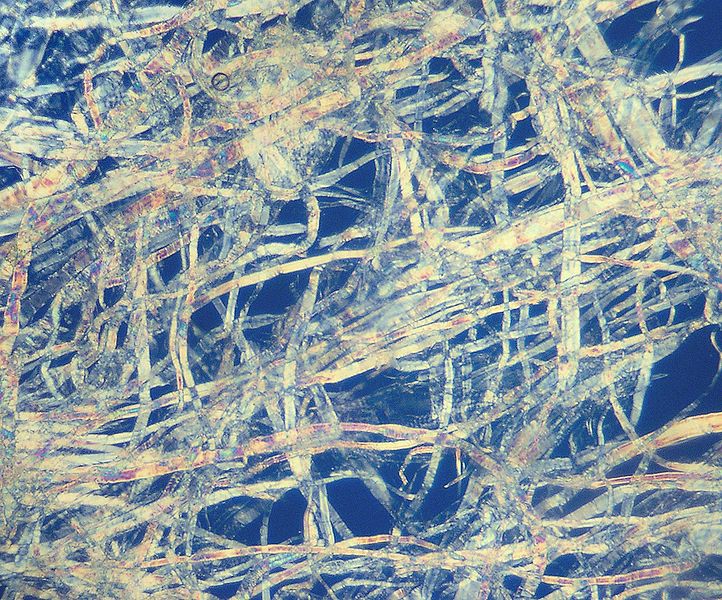 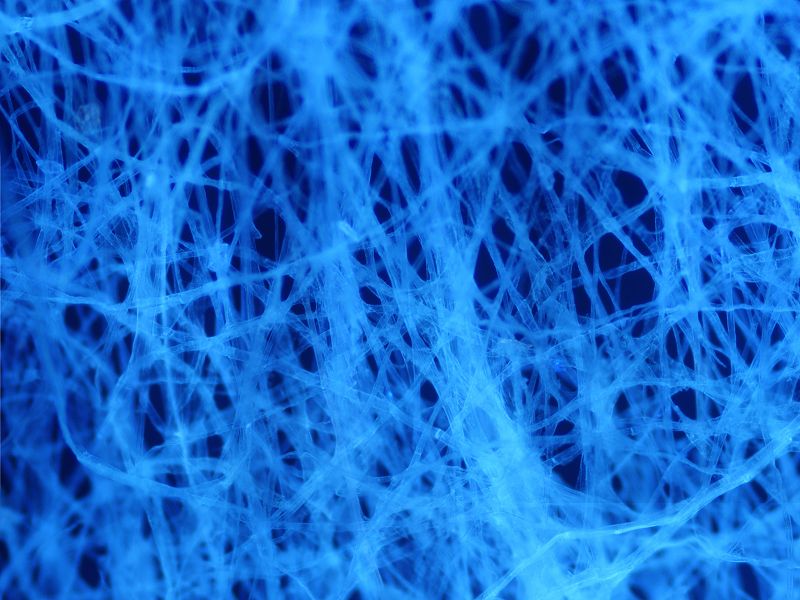 Paper  800x
Pulp 200x
January 18 2018
NATURAL POLYMERS MU SCI 7/2  2018
51
The wood pulp papermaking process
Mechanical wood pulp – mechanical Wood Pulping & Fibre Sorting & Bleaching >>> Lowcost Papers,e.g. Newspapers and Lavatory Paper
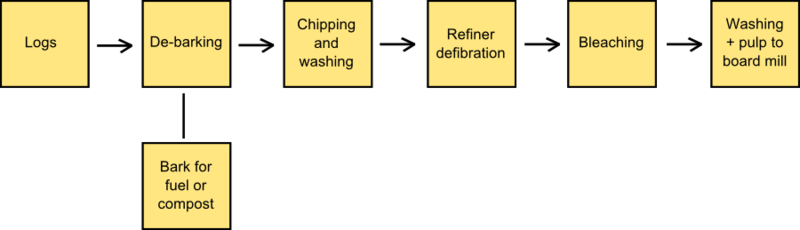 January 18 2018
NATURAL POLYMERS MU SCI 7/2  2018
52
Stalk Fiber 1
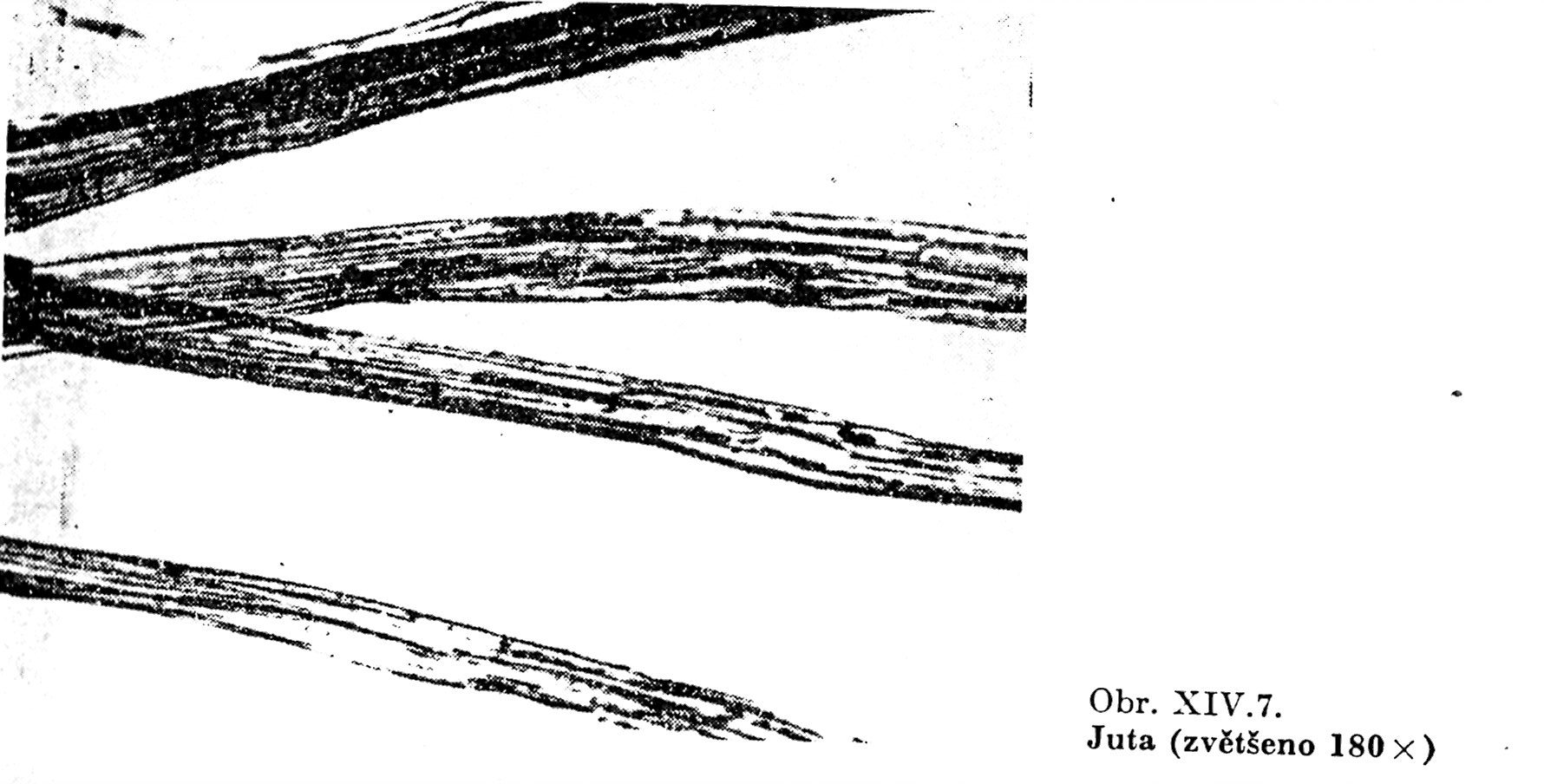 Jute,
Magnification 180x
January 18 2018
NATURAL POLYMERS MU SCI 7/2  2018
53
Stalk Fibers 2 & 3
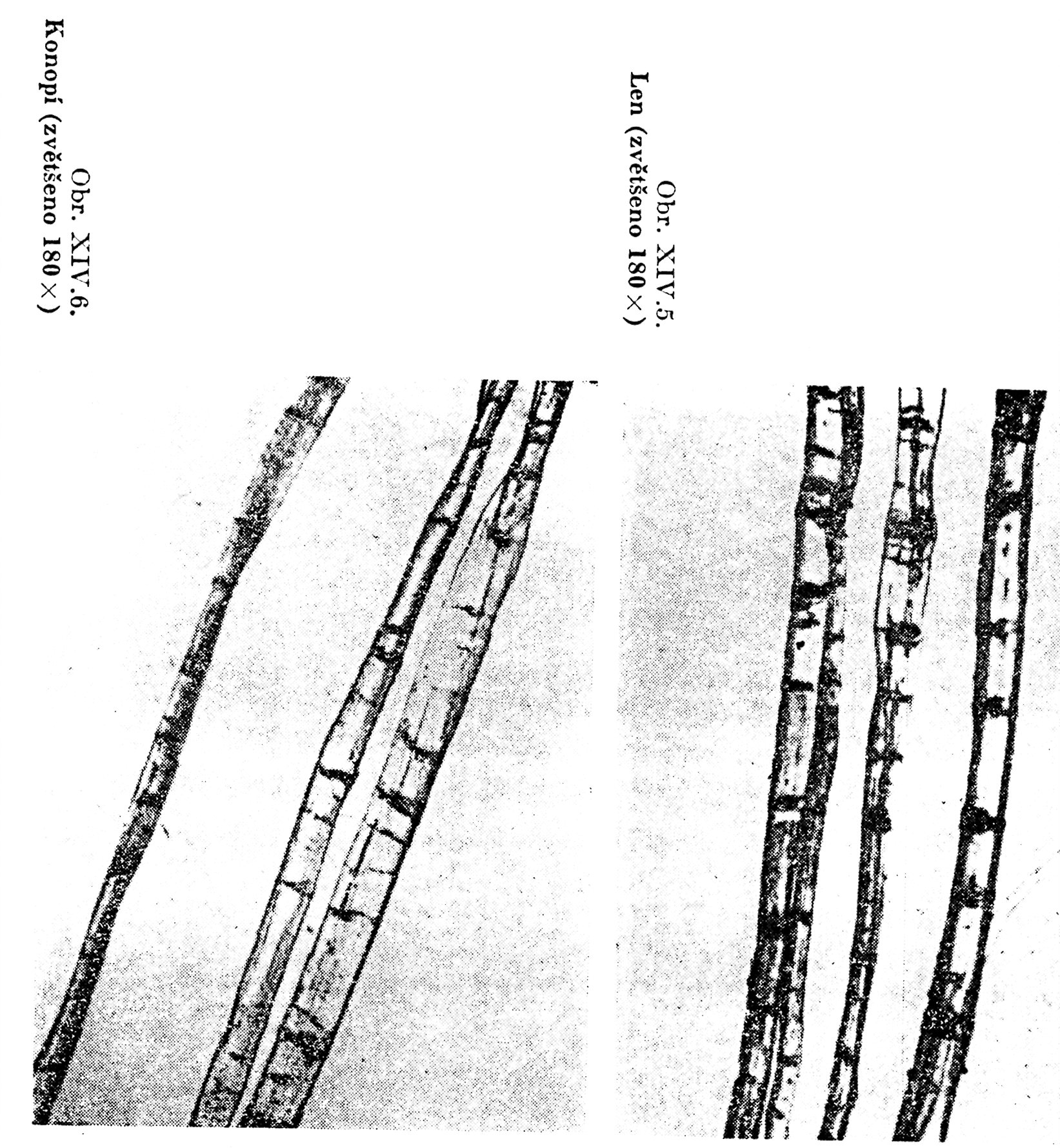 Flax,
Magnification 180x
Hemp,
Magnification 180x
January 18 2018
NATURAL POLYMERS MU SCI 7/2  2018
54
LEAF FIBER 1 – SISAL NATIVE
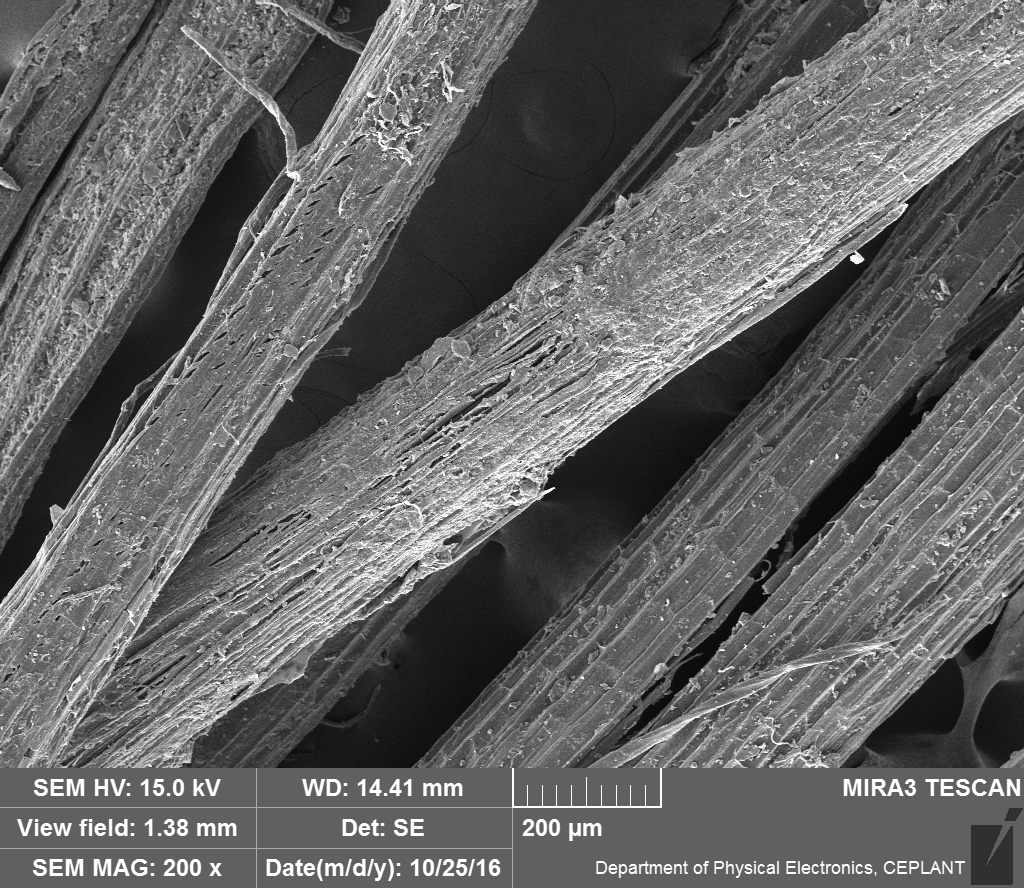 January 18 2018
NATURAL POLYMERS MU SCI 7/2  2018
55
LEAF FIBER 1 – SISAL NATIVE
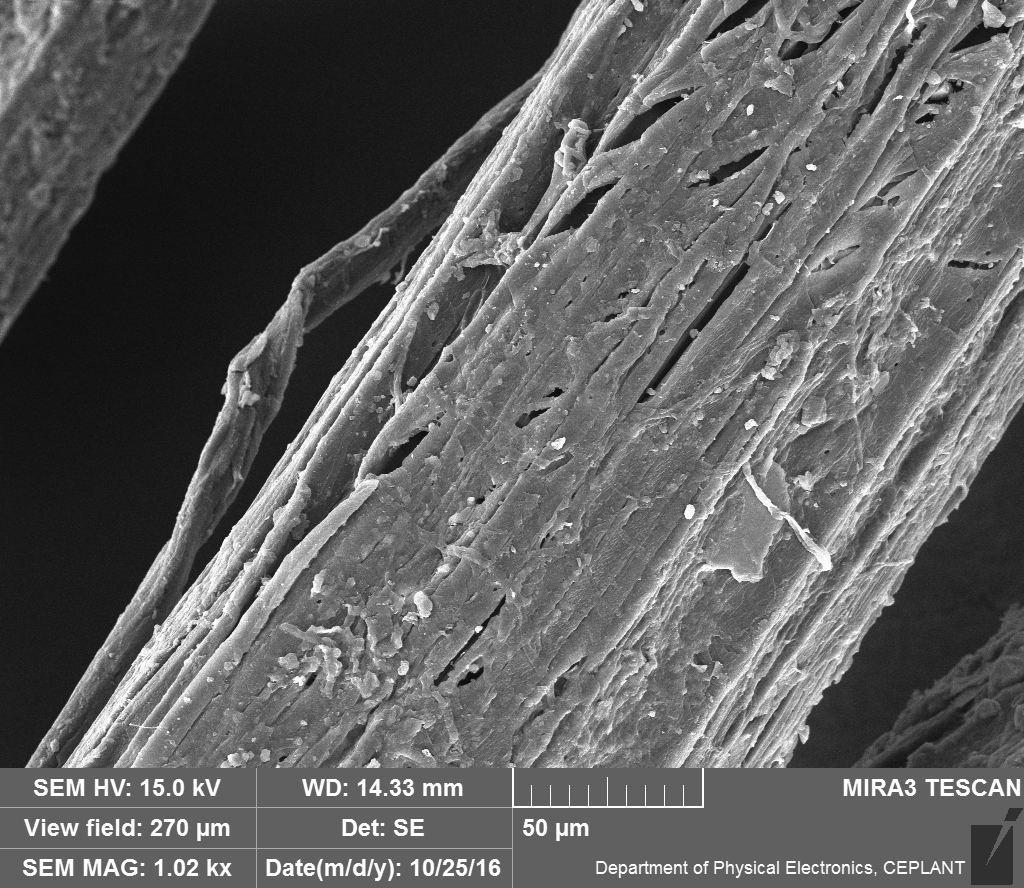 January 18 2018
NATURAL POLYMERS MU SCI 7/2  2018
56
LEAF FIBER 3 – SISAL AFTER EXPOSURE IN OUDOOR  approx. 3years
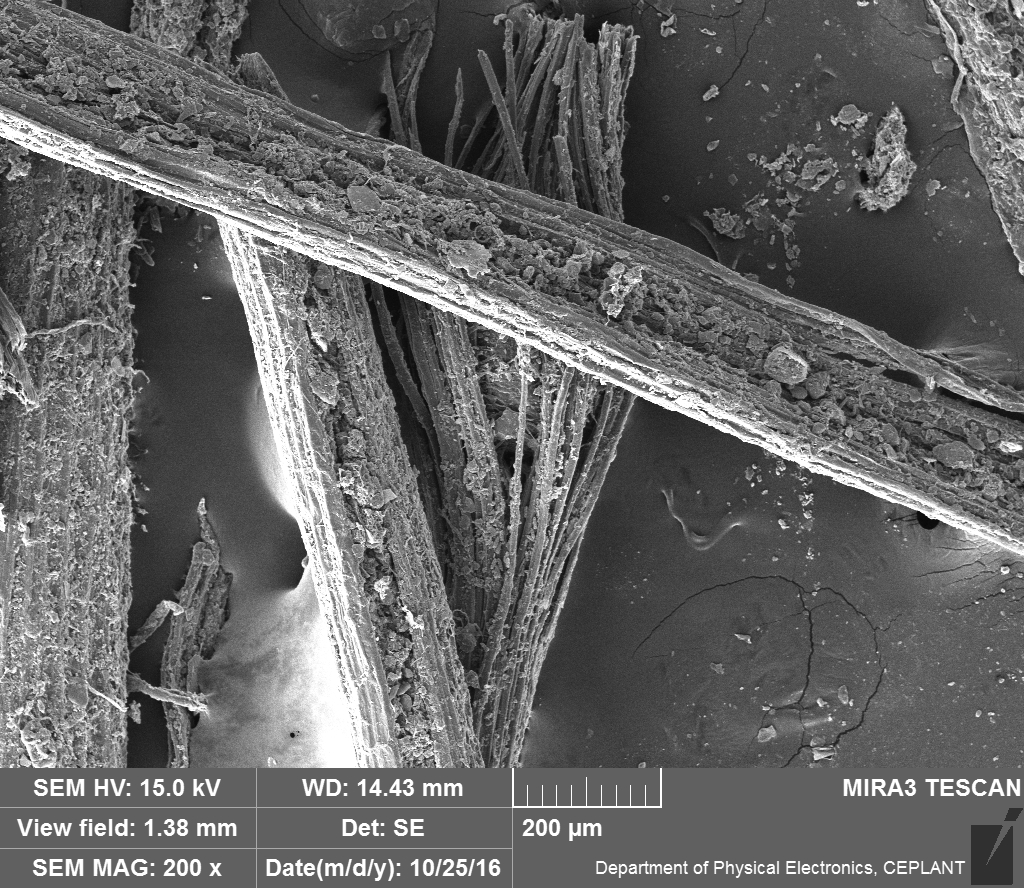 January 18 2018
NATURAL POLYMERS MU SCI 7/2  2018
57
LEAF FIBER 3 – SISAL AFTER EXPOSURE IN OUDOOR  approx. 3 years
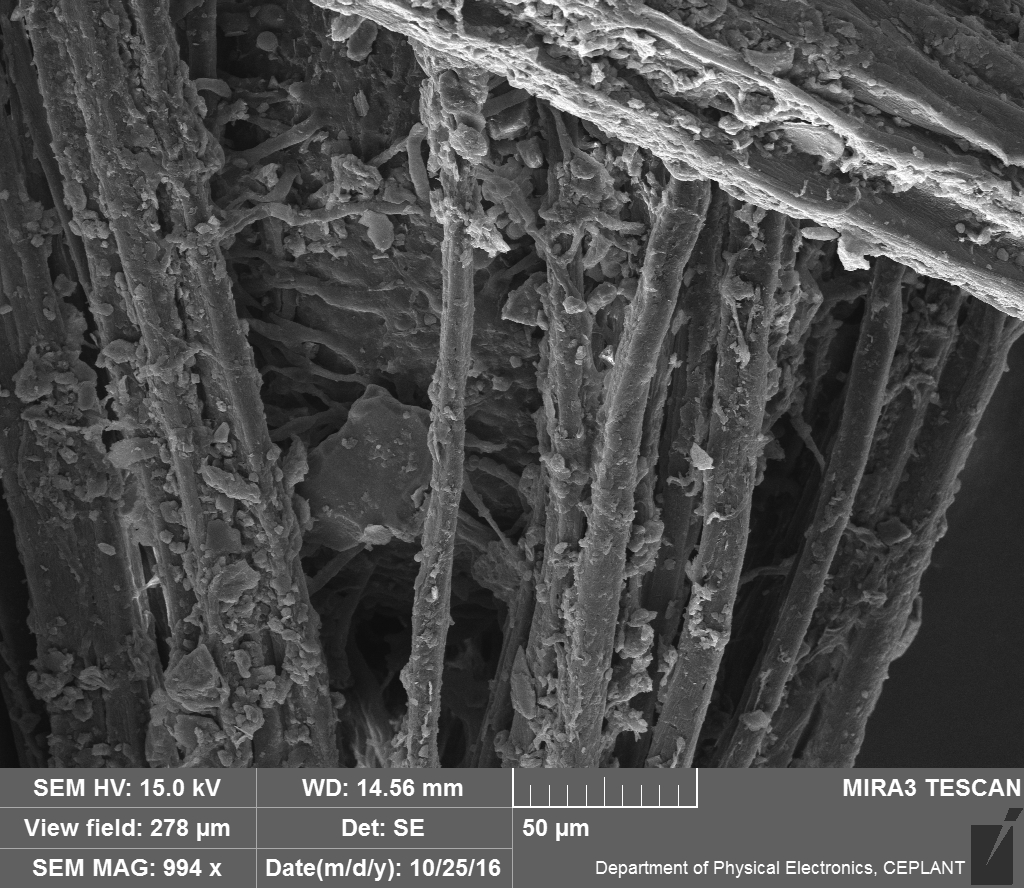 January 18 2018
NATURAL POLYMERS MU SCI 7/2  2018
58
LEAF FIBER 4 – SISAL Influence of the Outdoor Exposure EXPOZICE
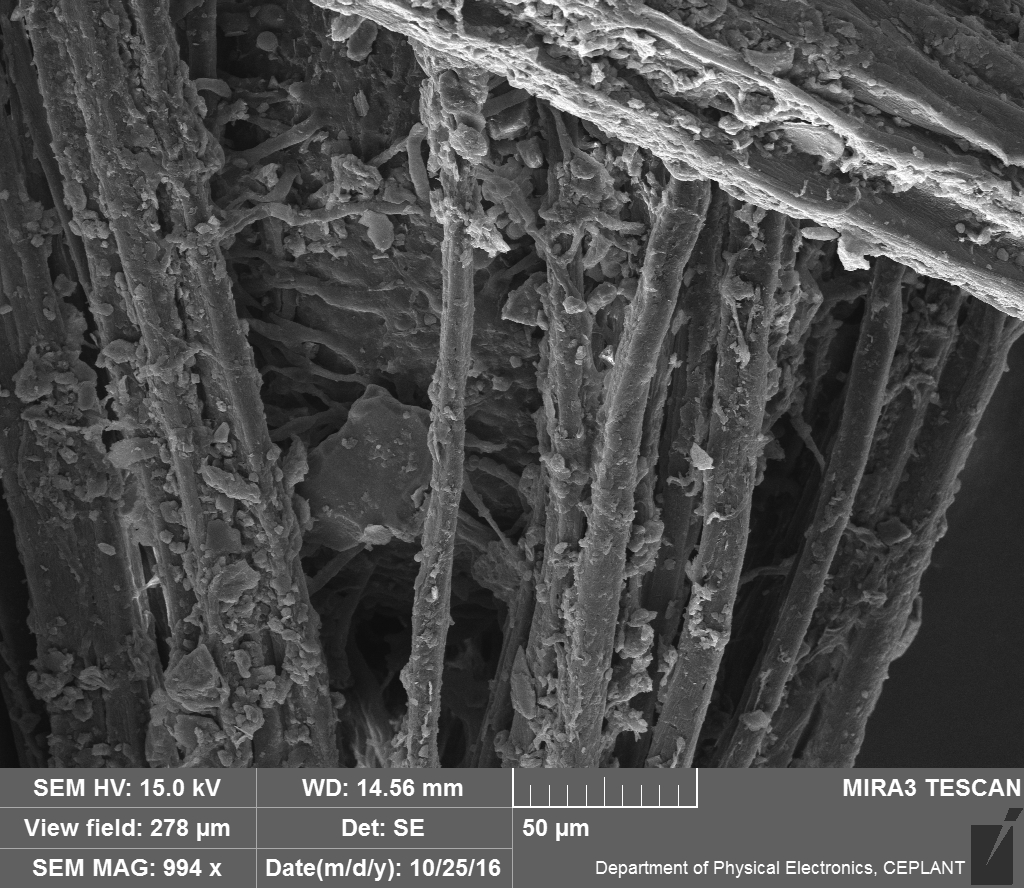 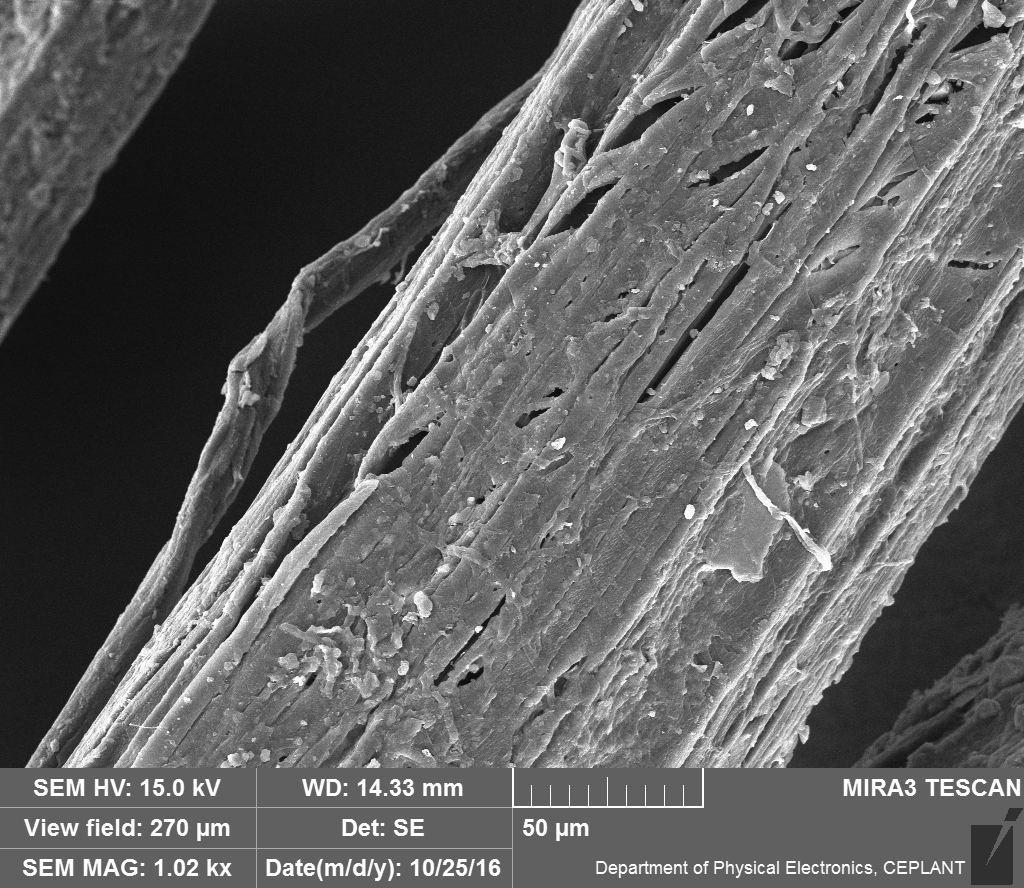 In the Outdoor approx. 3 years
NATIVE
Magnification 1000x, SEM
January 18 2018
NATURAL POLYMERS MU SCI 7/2  2018
59
LEAF FIBER 4 – SISAL Influence of the Outdoor Exposure EXPOZICE
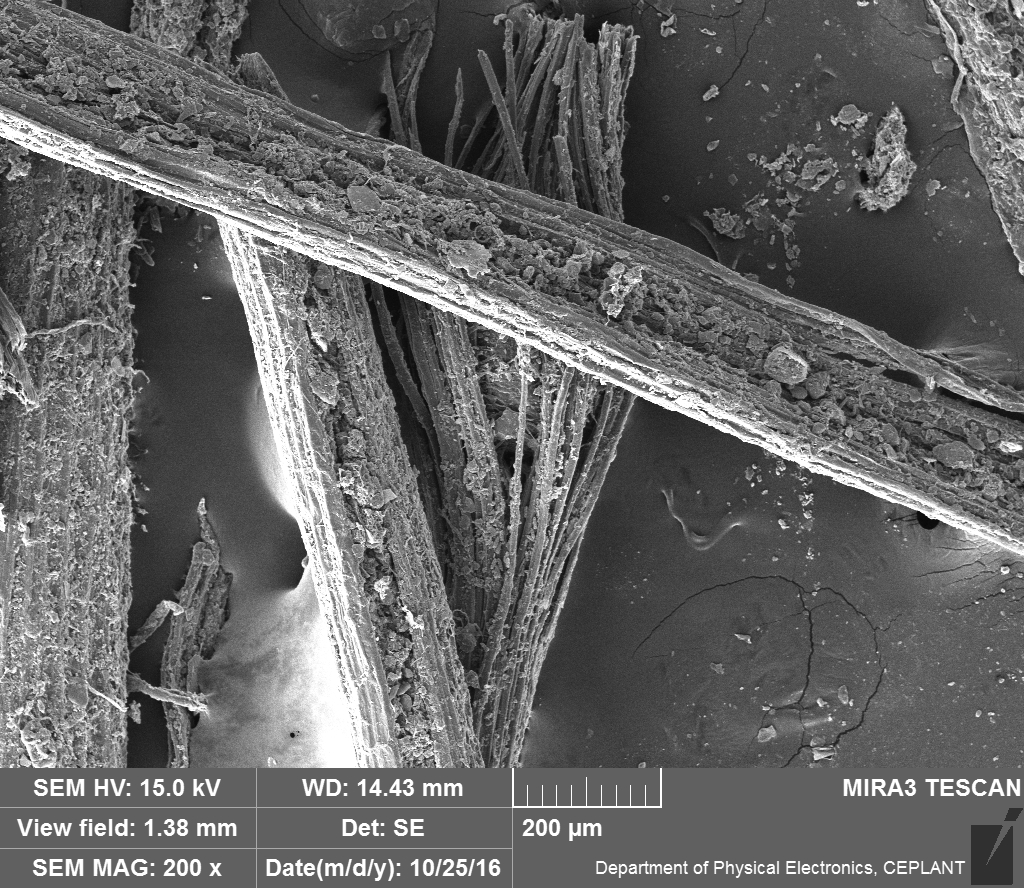 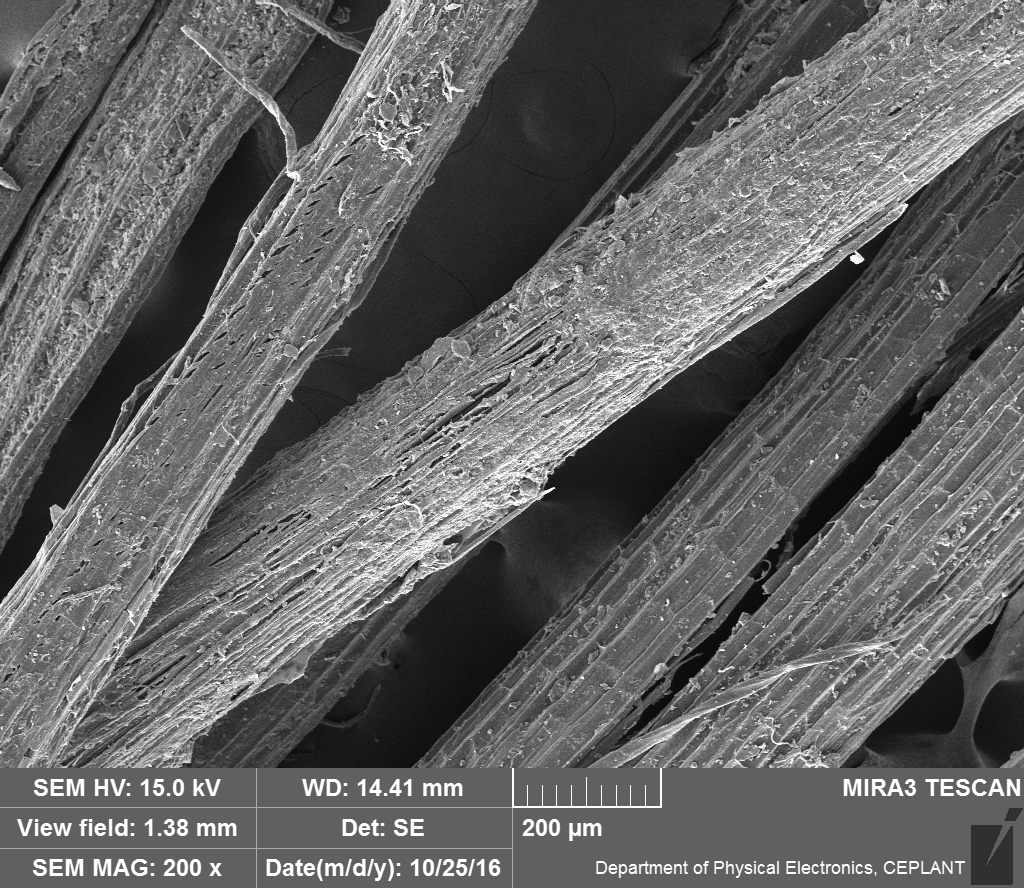 In the Outdoor approx. 3 years
NATIVE
Magnification 200x, SEM
January 18 2018
NATURAL POLYMERS MU SCI 7/2  2018
60